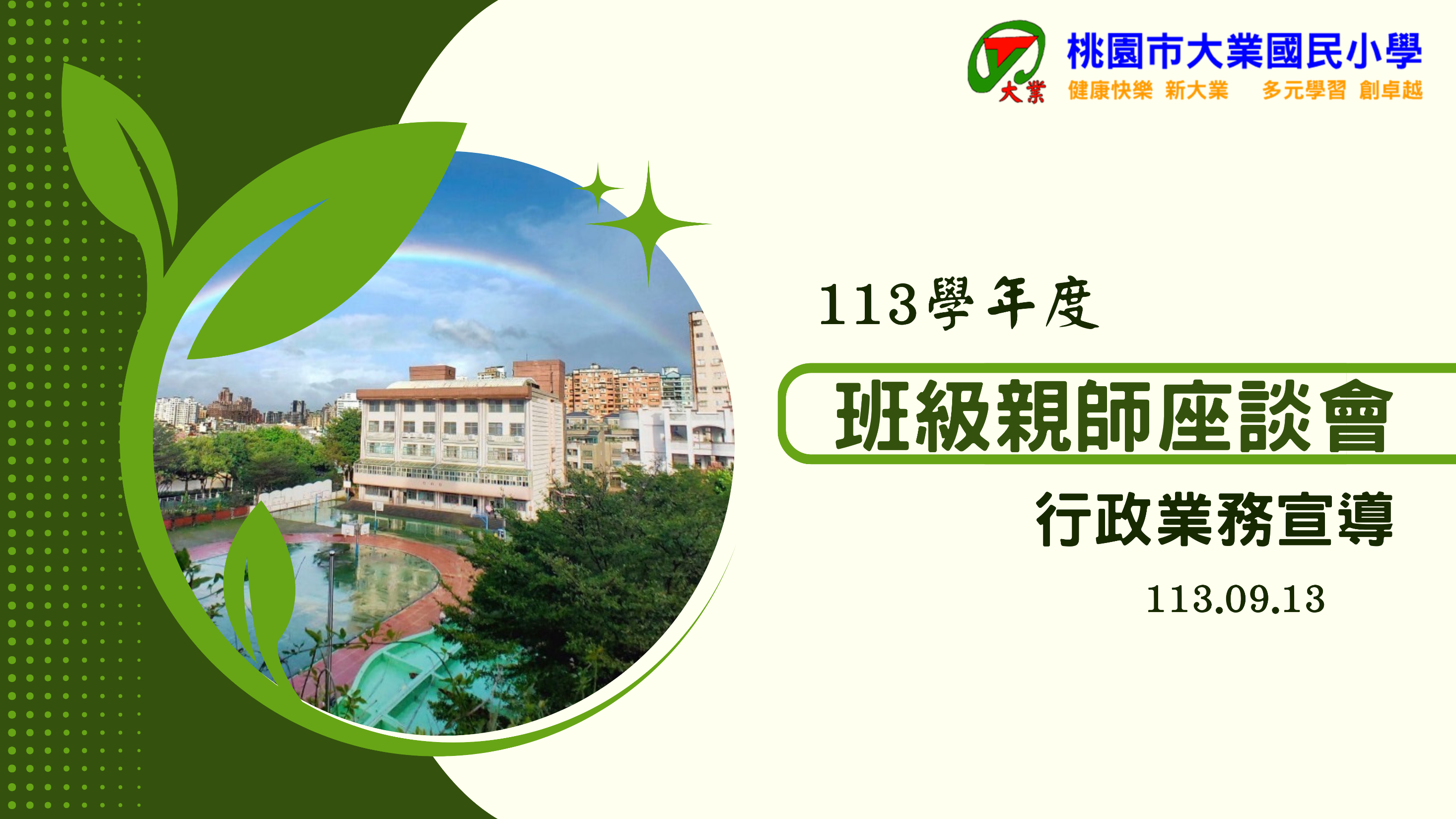 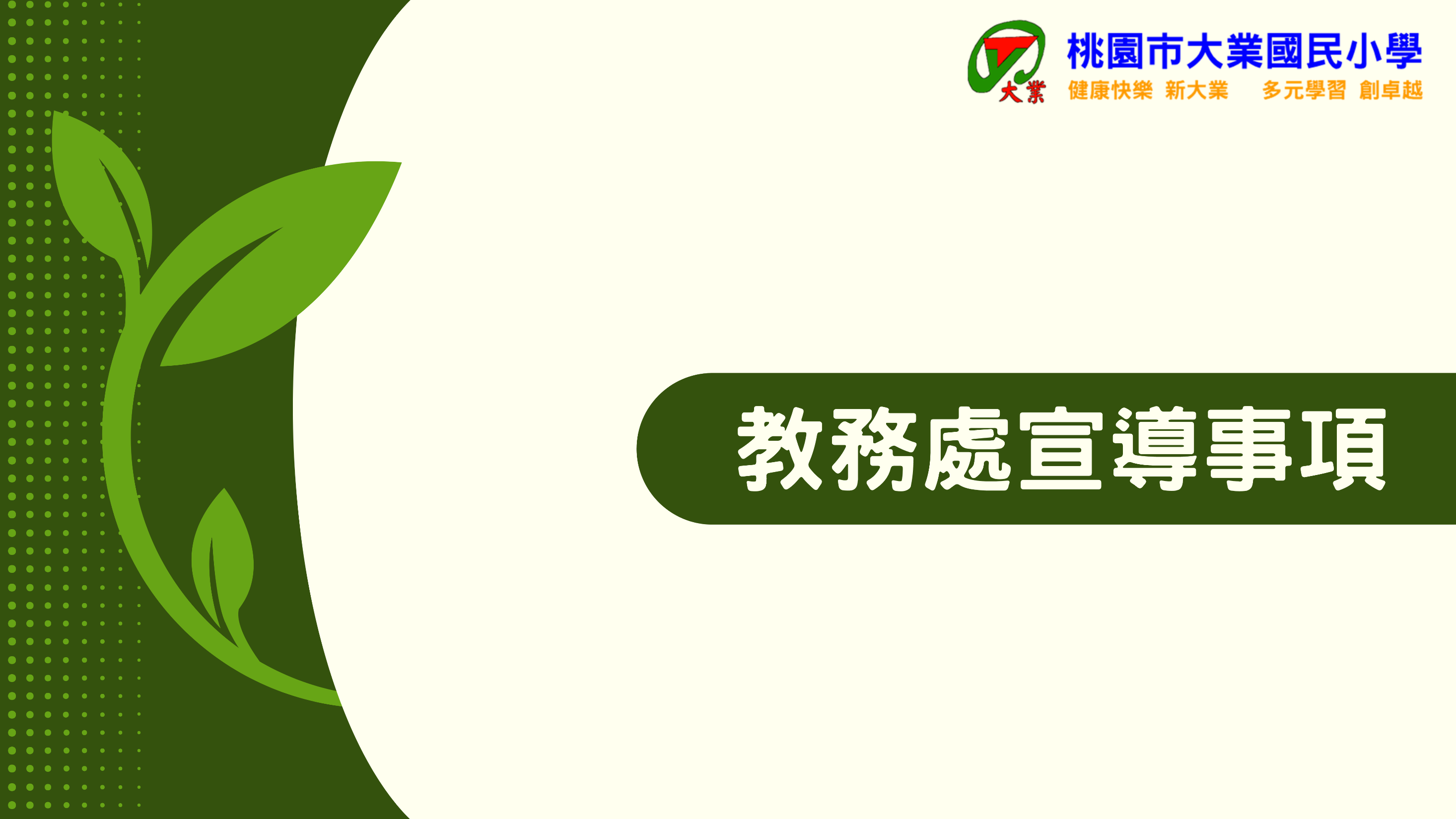 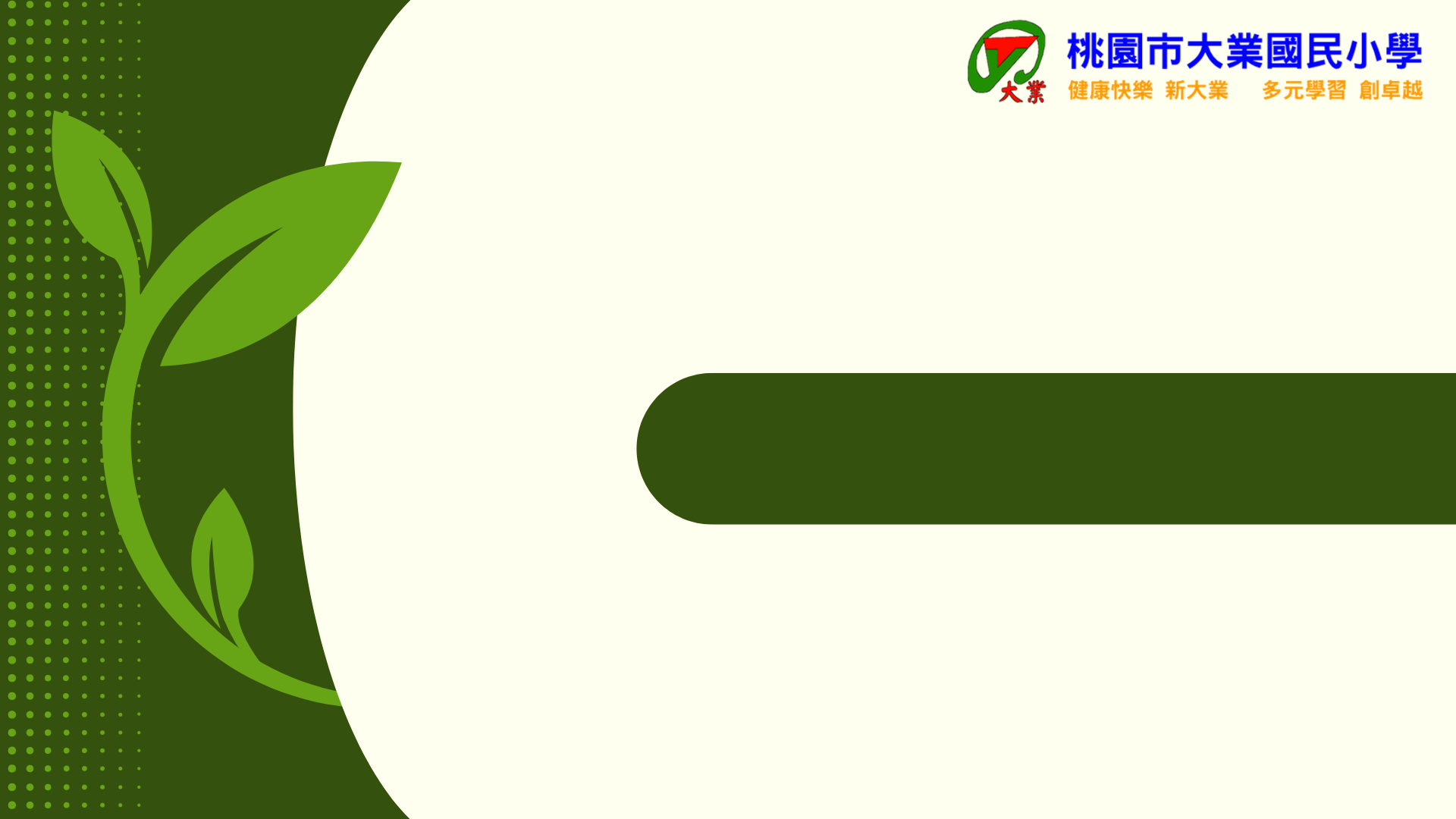 學務處宣導事項
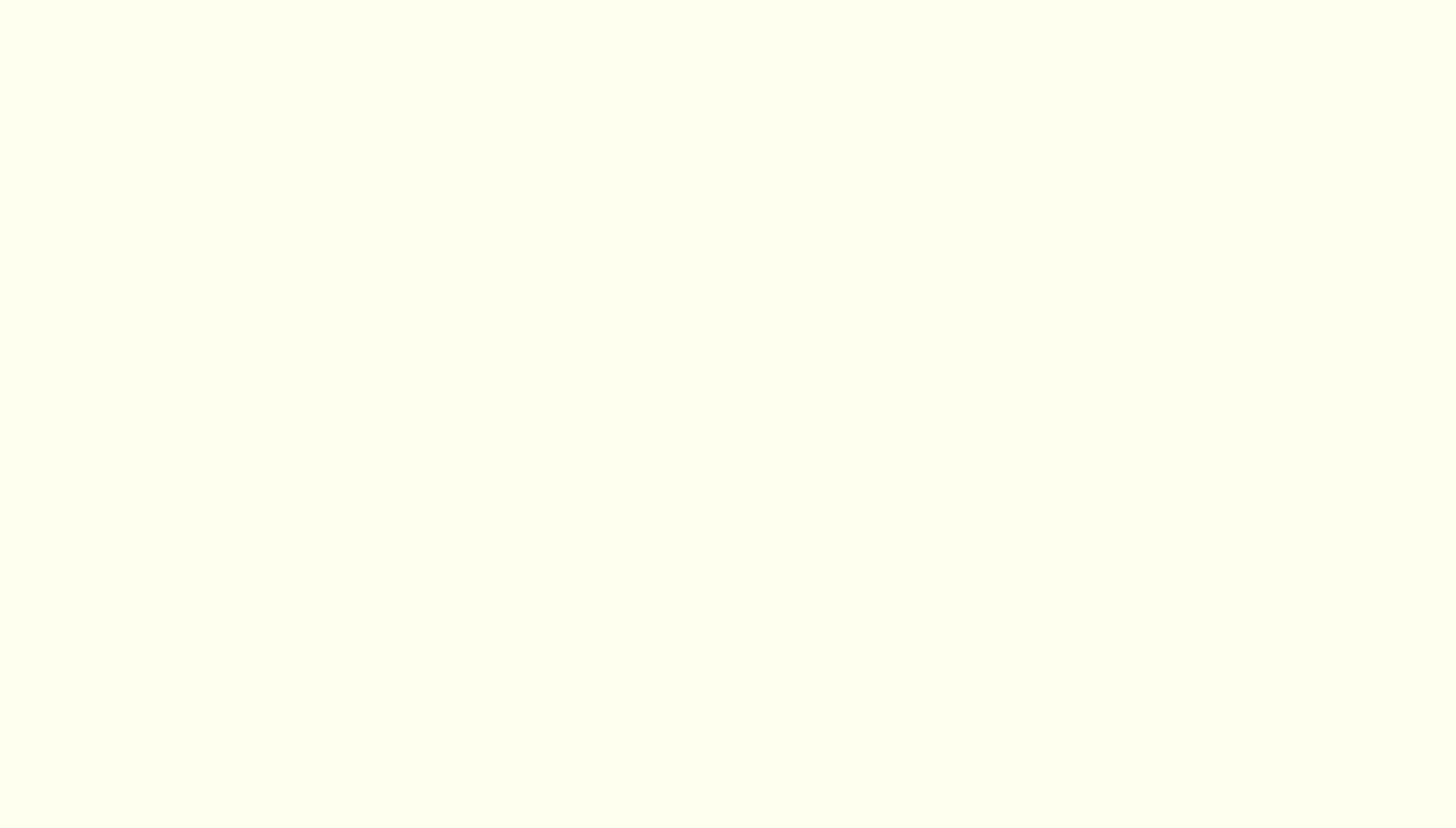 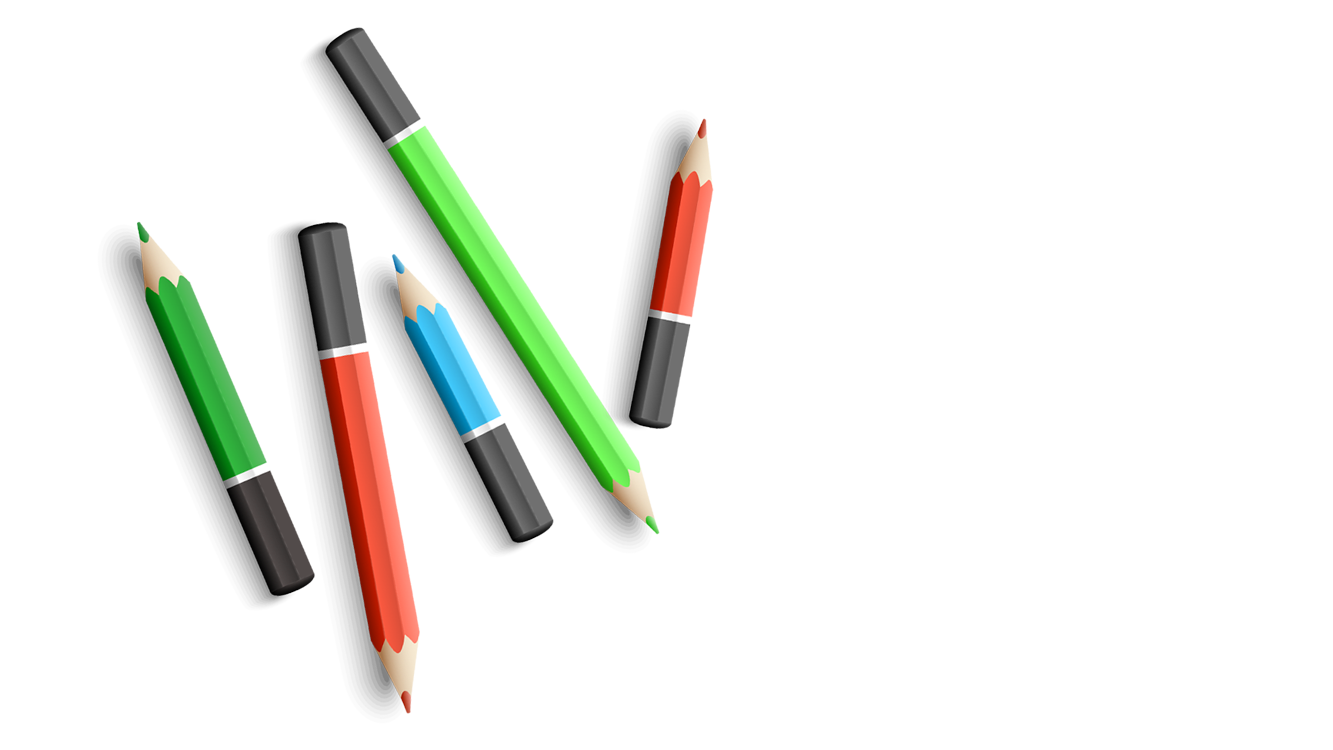 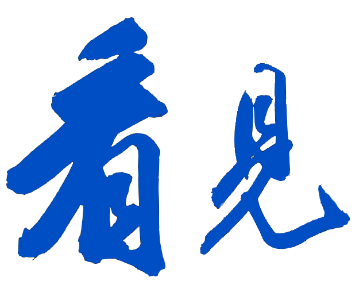 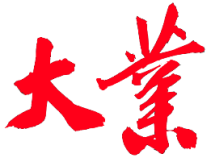 桃園市大業國民小學
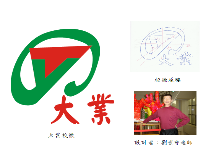 健康快樂 新大業   多元學習 創卓越
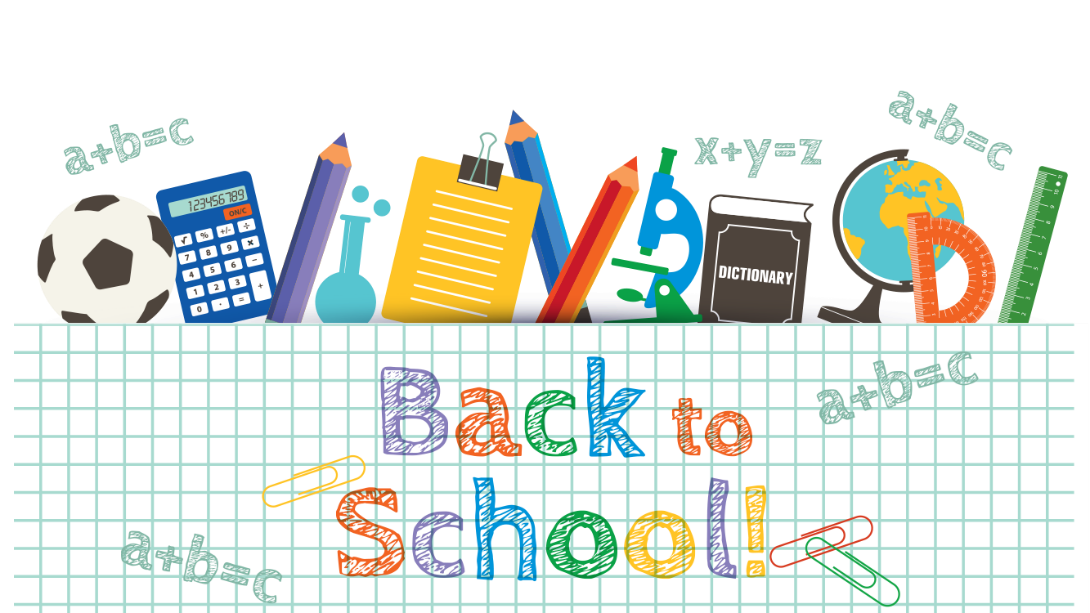 3
113學年大業國小親師座談會
2024年9月11日
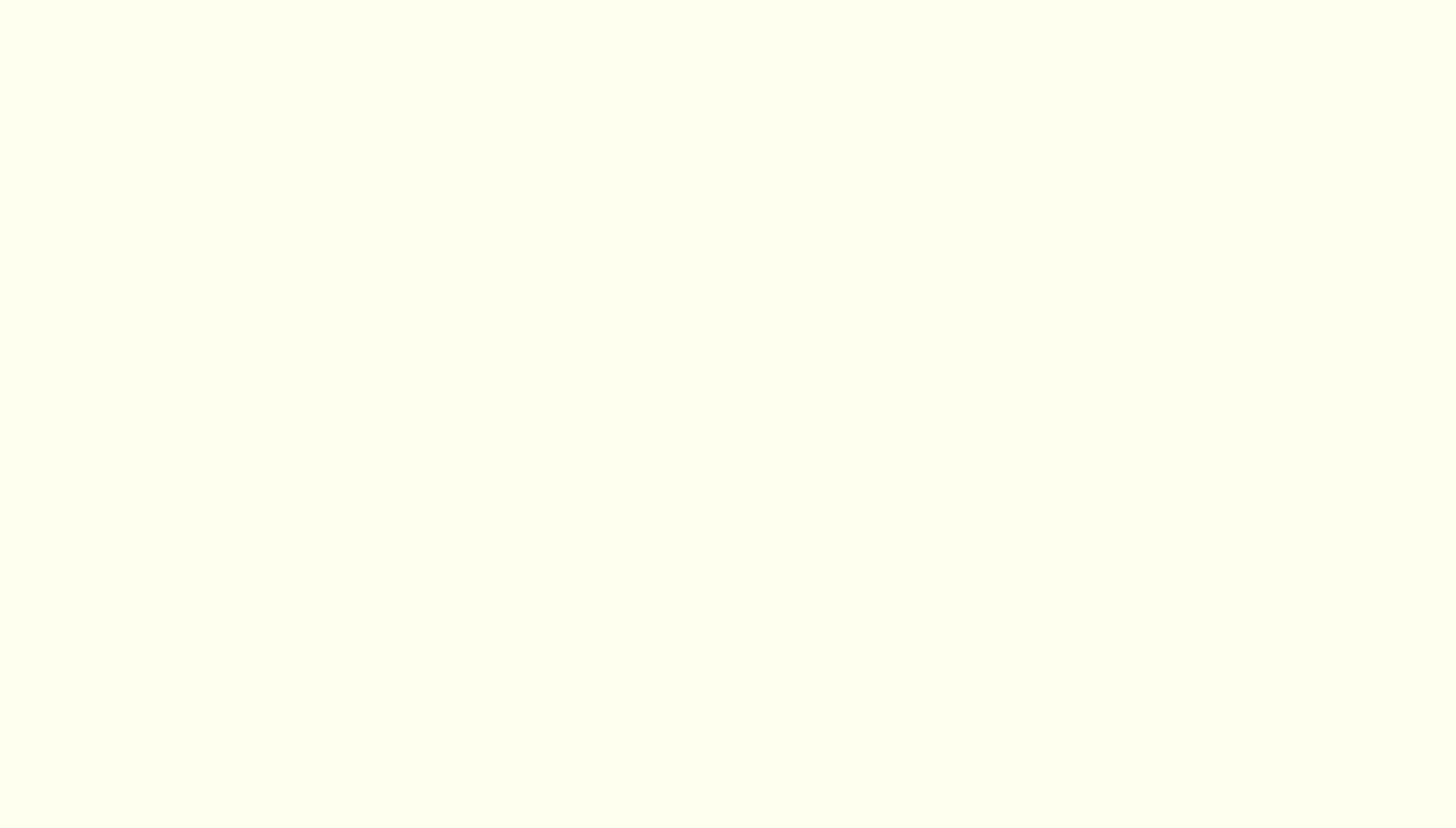 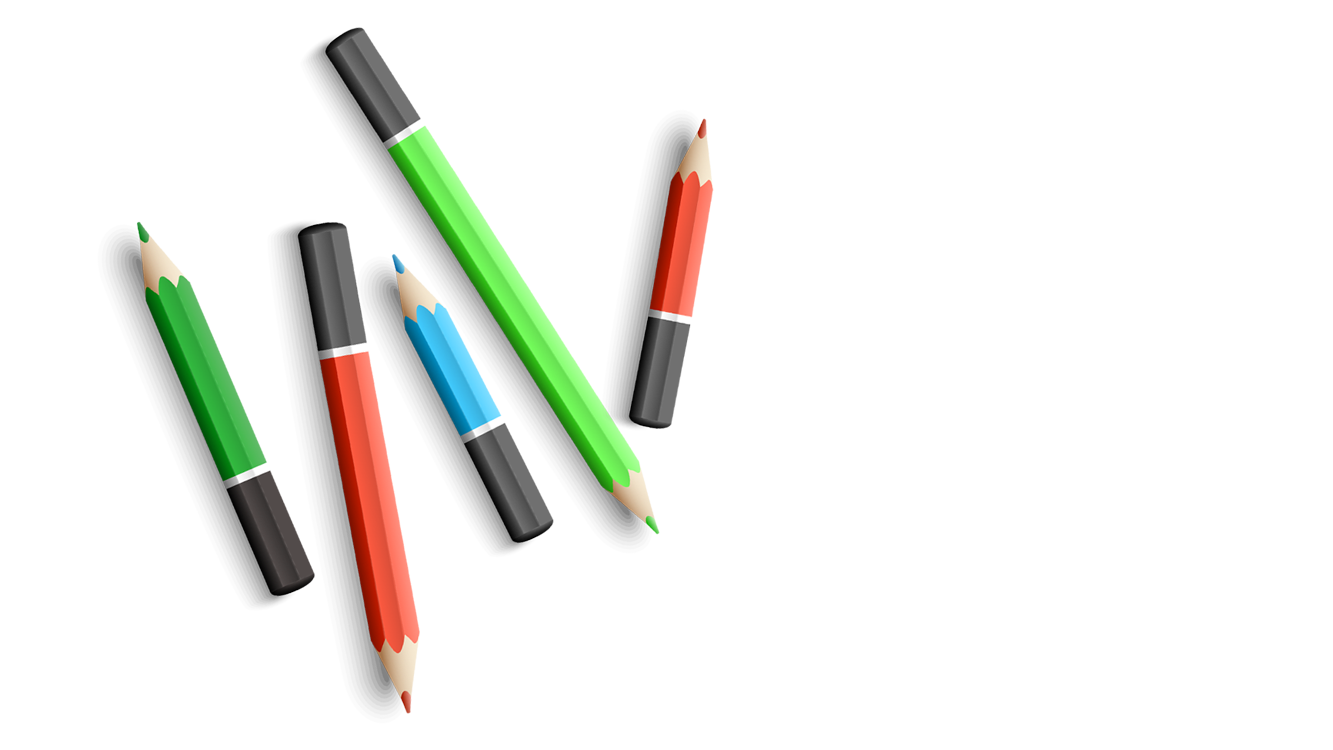 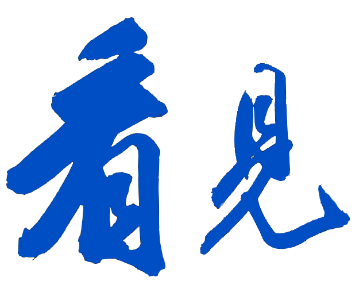 學生平時相關注意事項
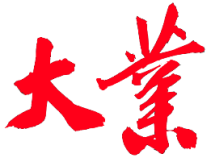 一、上、放學安全：早上請於7：15至7：45間到校，配合愛心導護時間，請勿過早。放學時依編定之路隊一起回家，若為親自接送，請家長勿將車輛駛入大門口及民光東路側門口以免造成校門壅塞和危及學生安全，若為自行回家請掌握行蹤。
桃園市大業國民小學
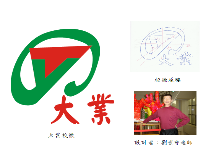 健康快樂 新大業   多元學習 創卓越
二、服裝儀容規定：每週三穿便服，其餘天穿校服及運動服，依各班課表排定，請勿讓孩子染髮及穿戴誇張飾物。
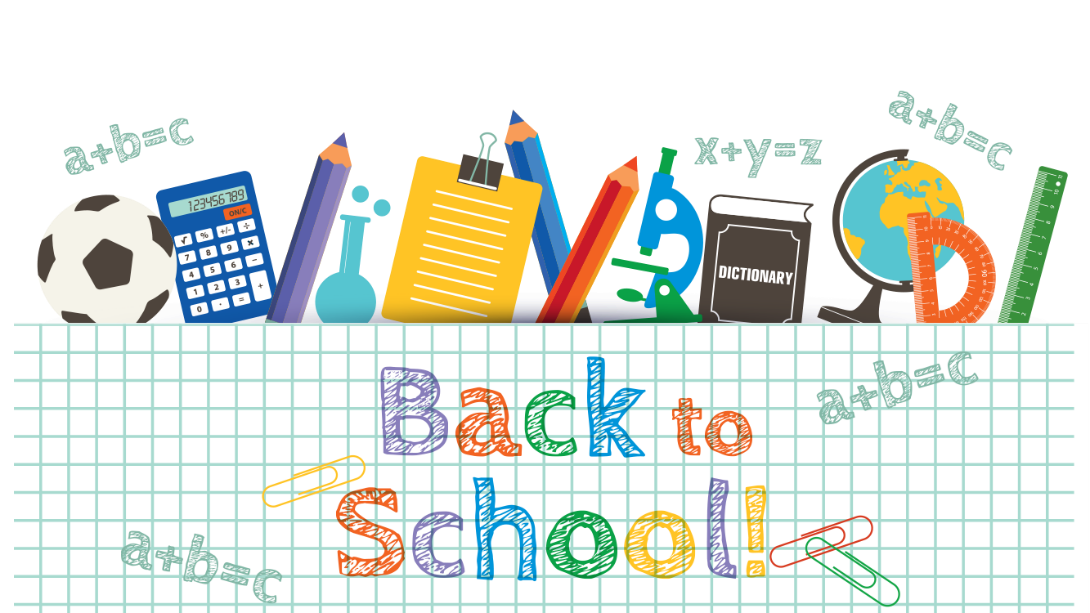 4
113學年大業國小親師座談會
2024年9月11日
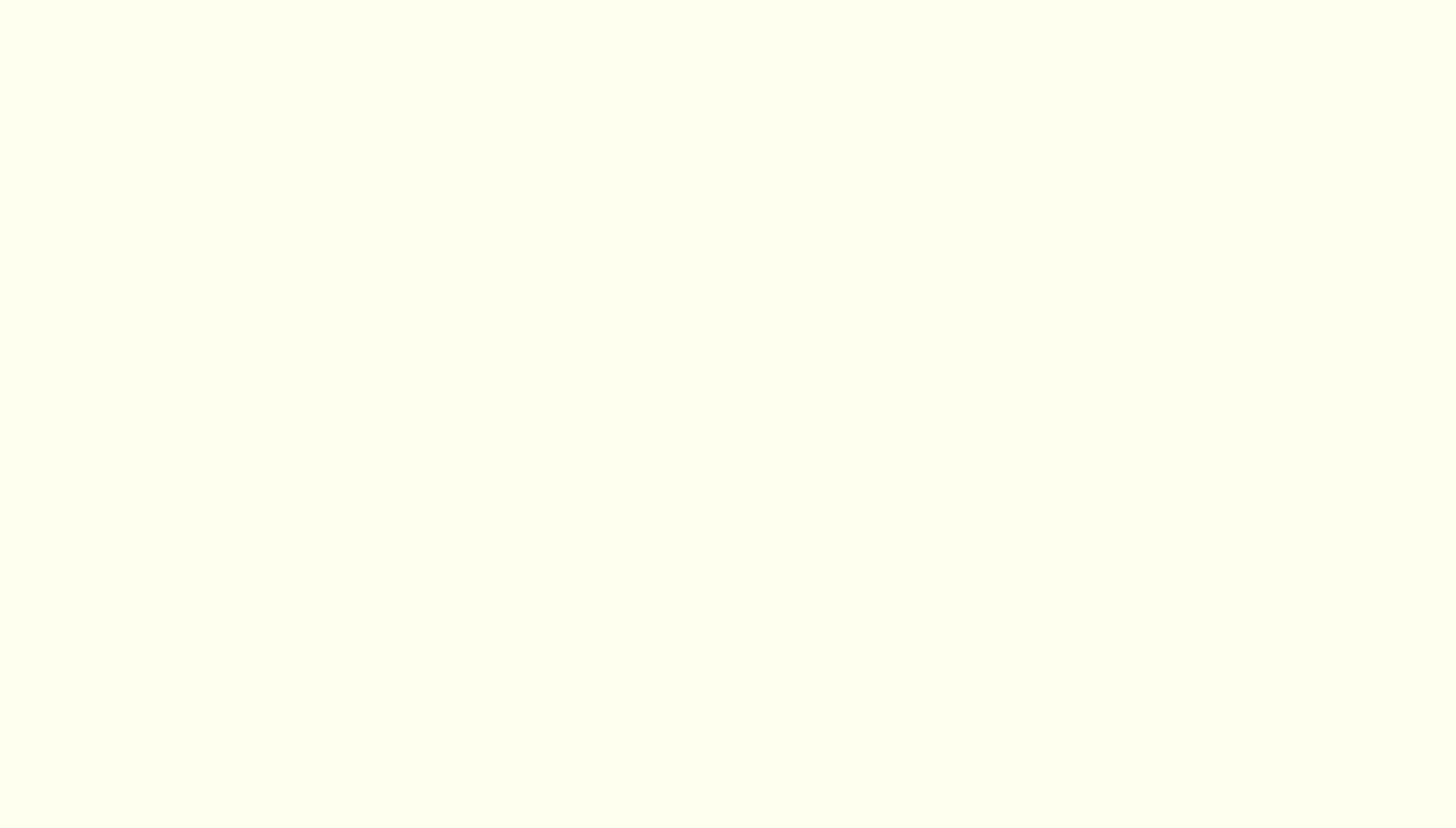 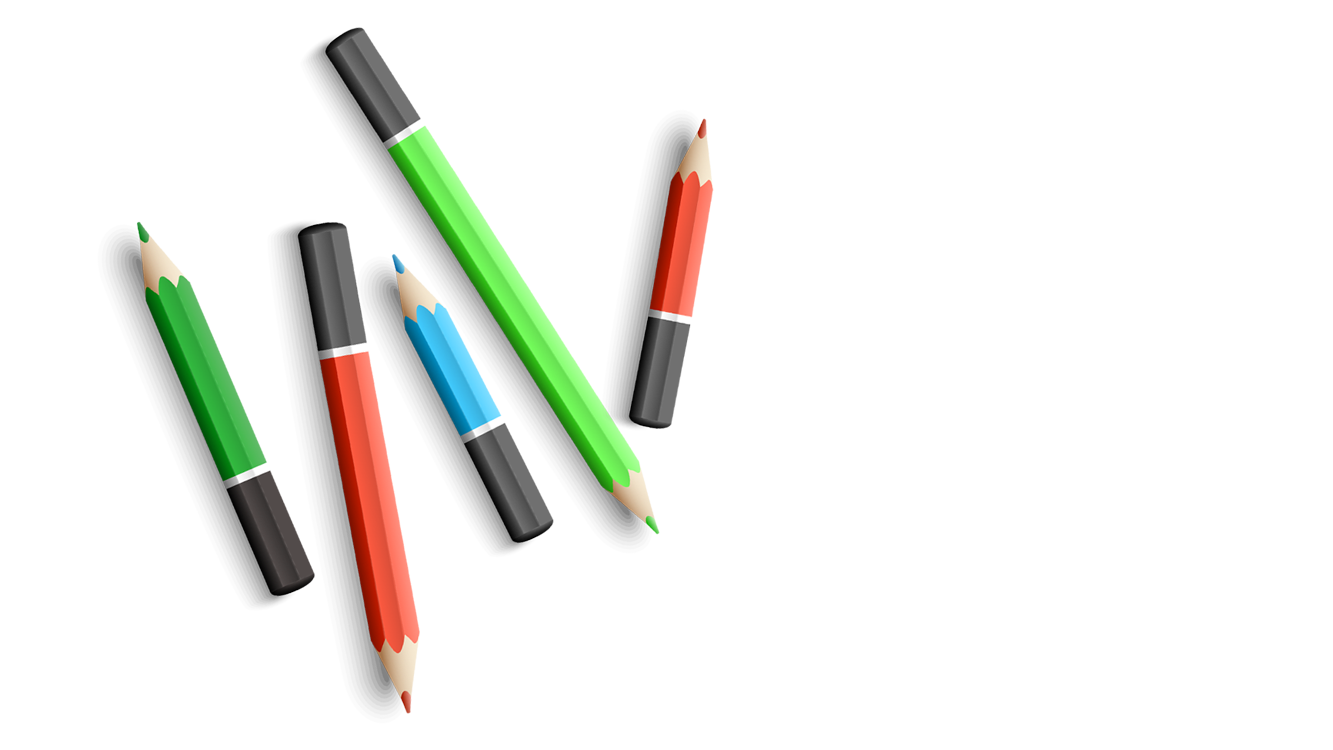 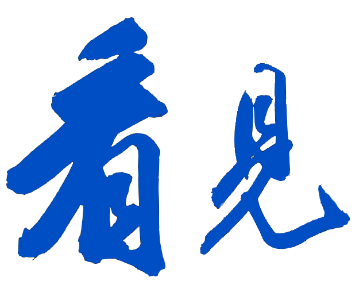 三、請假相關規定
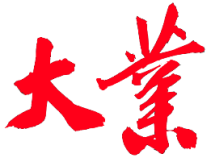 事假請事先告知導師。病假請隨時電話請假，若為法定傳染病請主動告知並依規定天數在家休養。
在校突然傷病，會由校護或導師主動聯繫家長，請家長配合提供緊急連絡人及連絡電話
桃園市大業國民小學
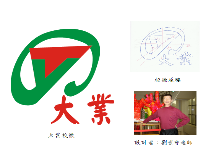 健康快樂 新大業   多元學習 創卓越
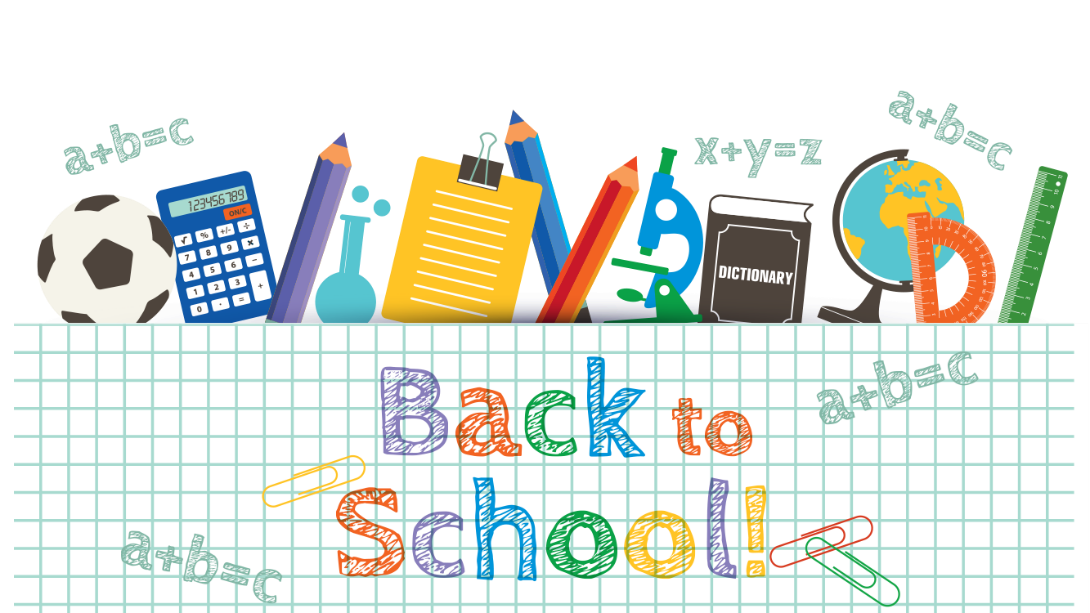 5
113學年大業國小親師座談會
2024年9月11日
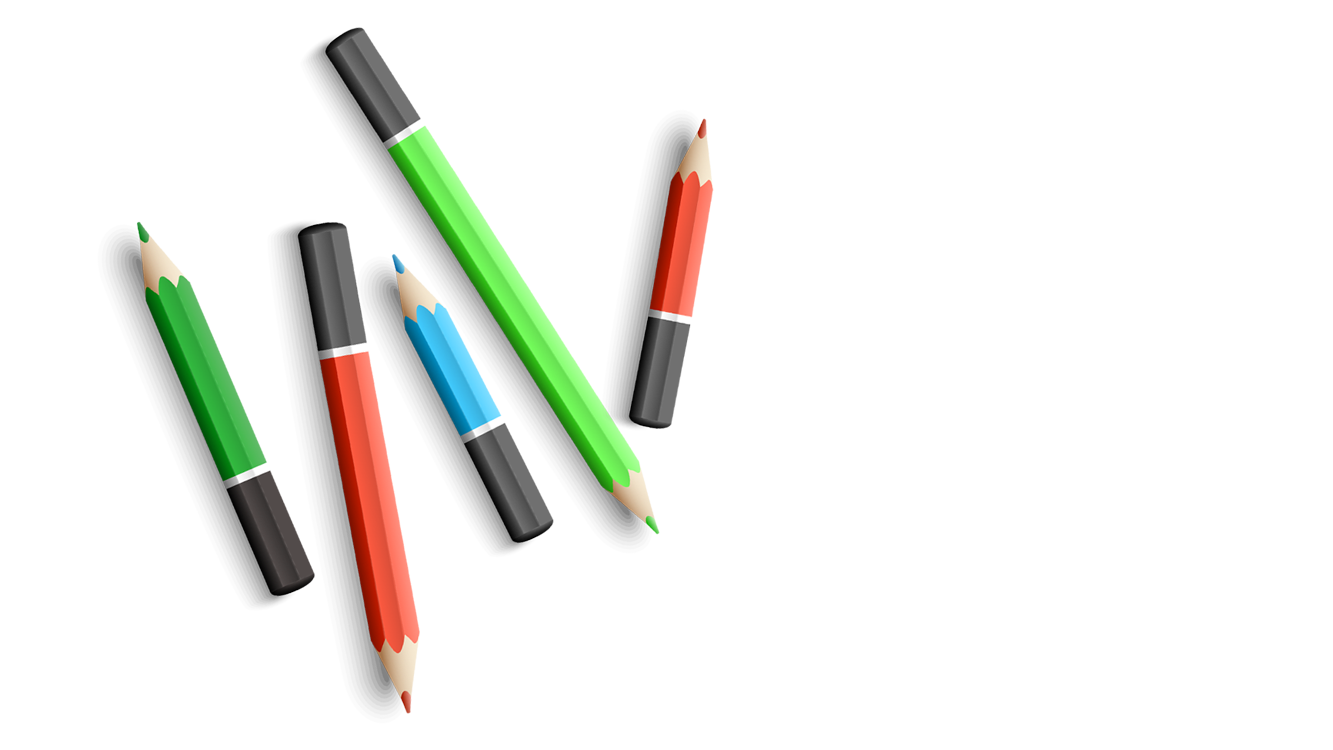 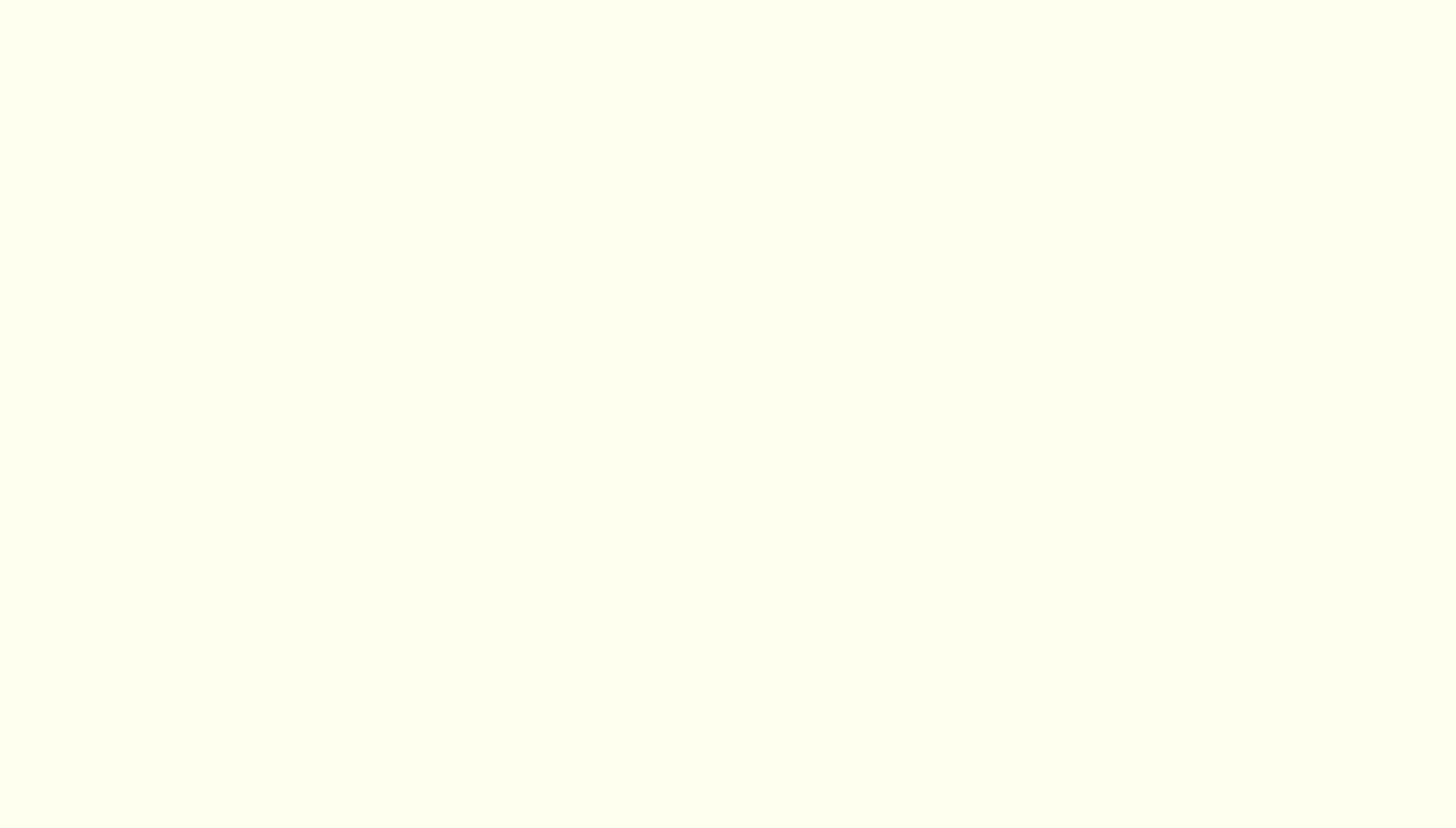 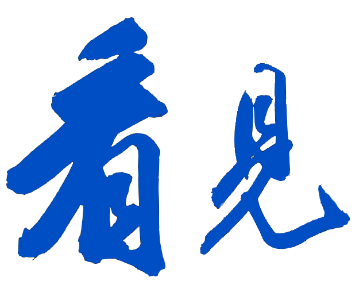 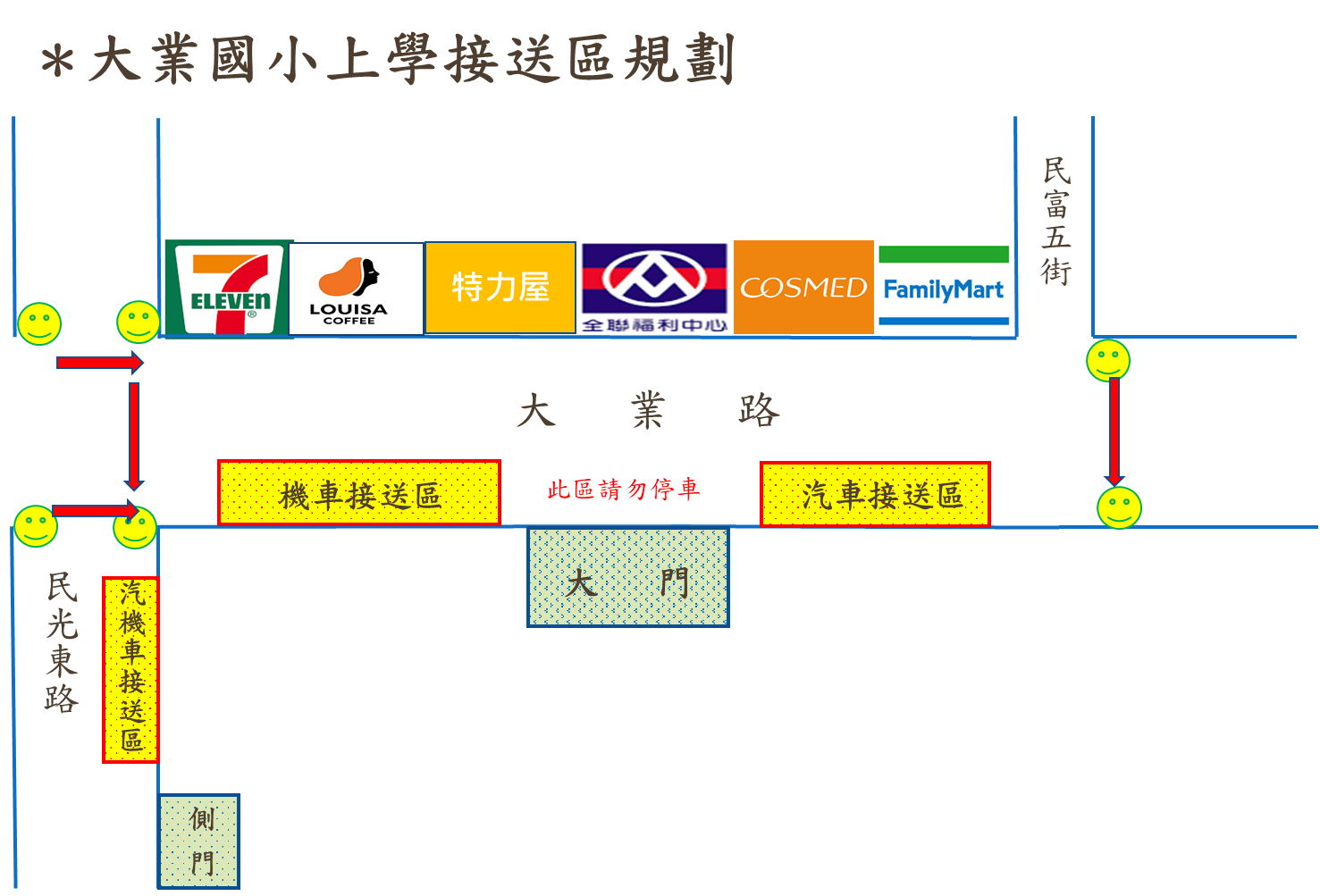 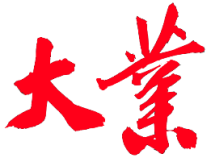 桃園市大業國民小學
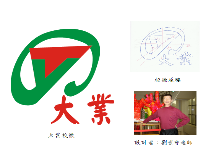 健康快樂 新大業   多元學習 創卓越
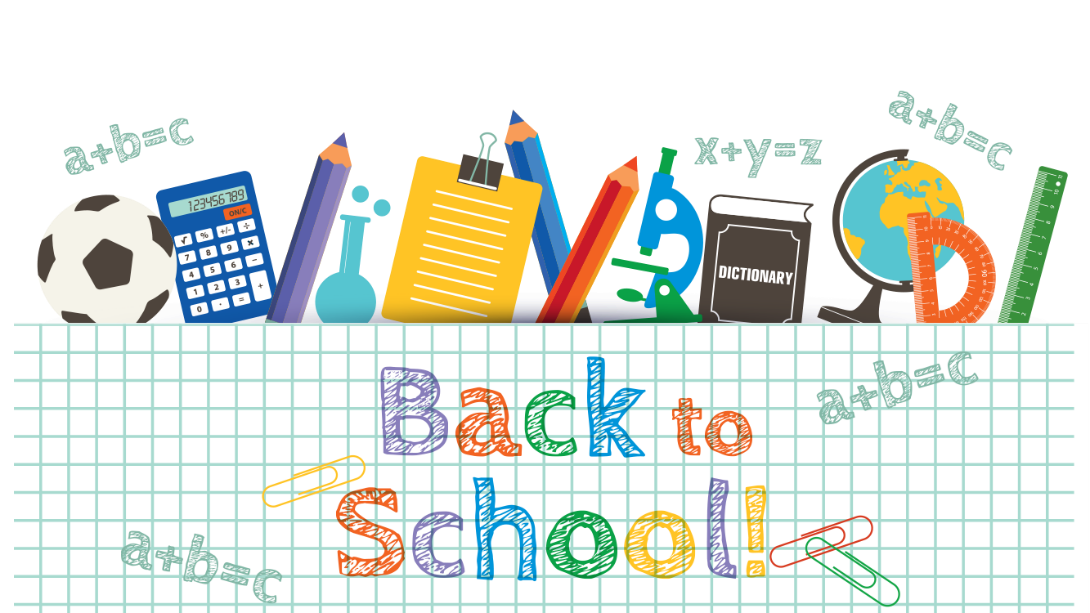 6
113學年大業國小親師座談會
2024年9月11日
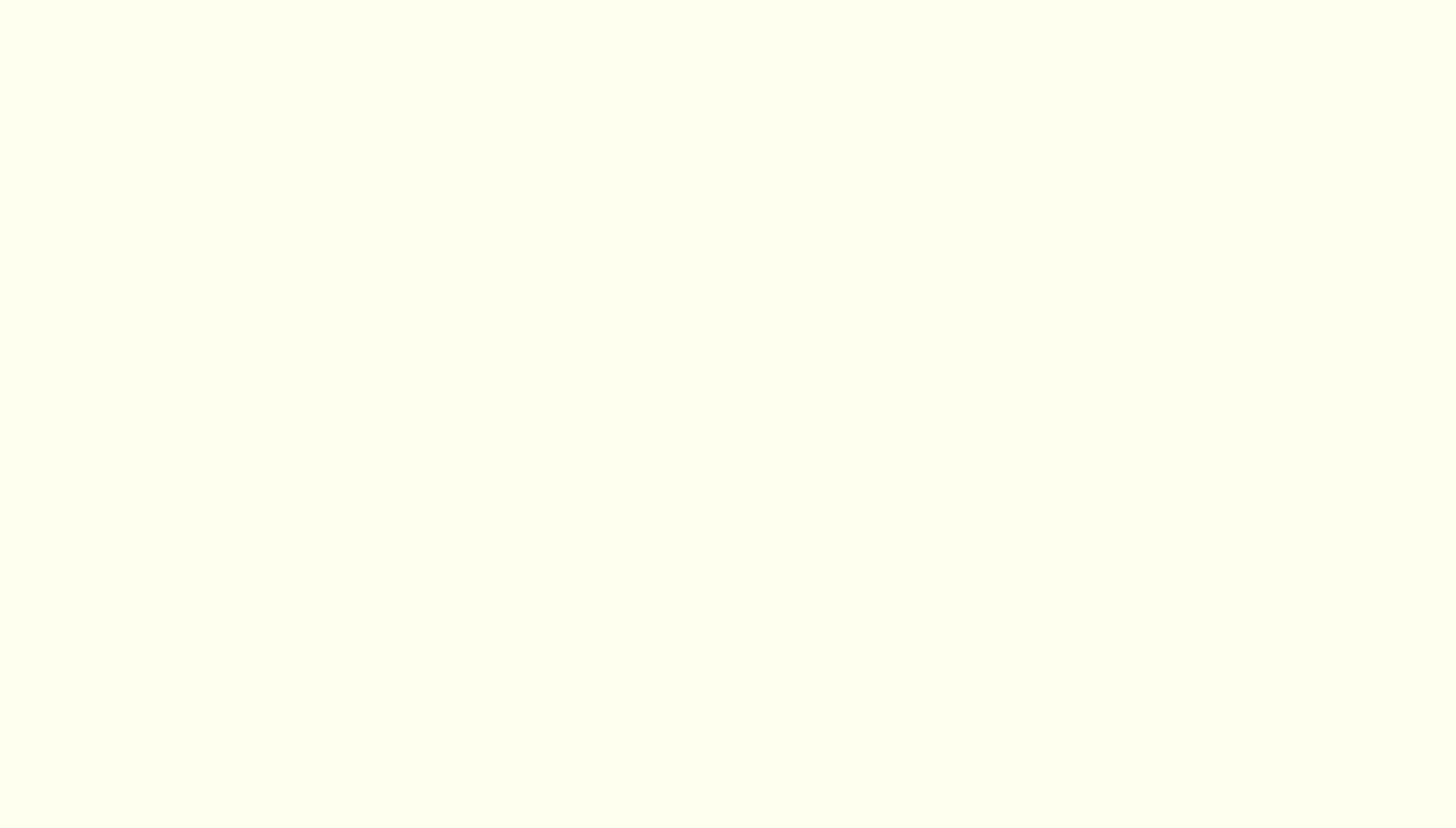 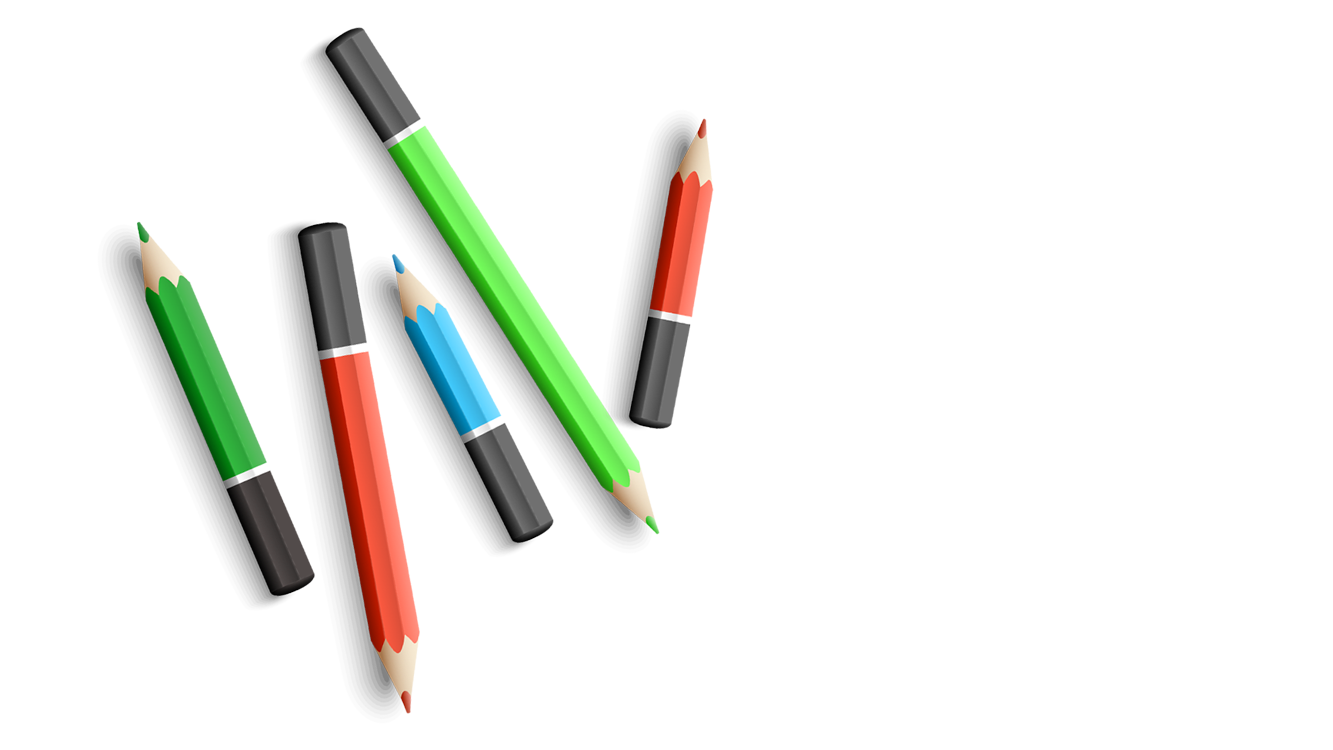 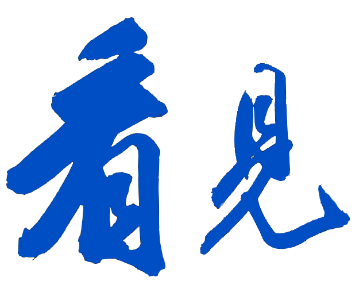 113學年度(上)社團作業流程
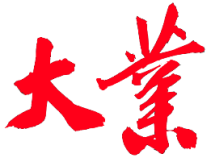 8/30 （五）發下社團簡章 
9/4 （三）網路報名開始 
9/9 （五）確認開班社團 
9/16（ㄧ）社團陸續開課  
學生持繳費單至便利商店繳費  
將繳費回執聯交給各社團老師
桃園市大業國民小學
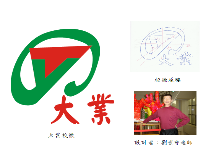 健康快樂 新大業   多元學習 創卓越
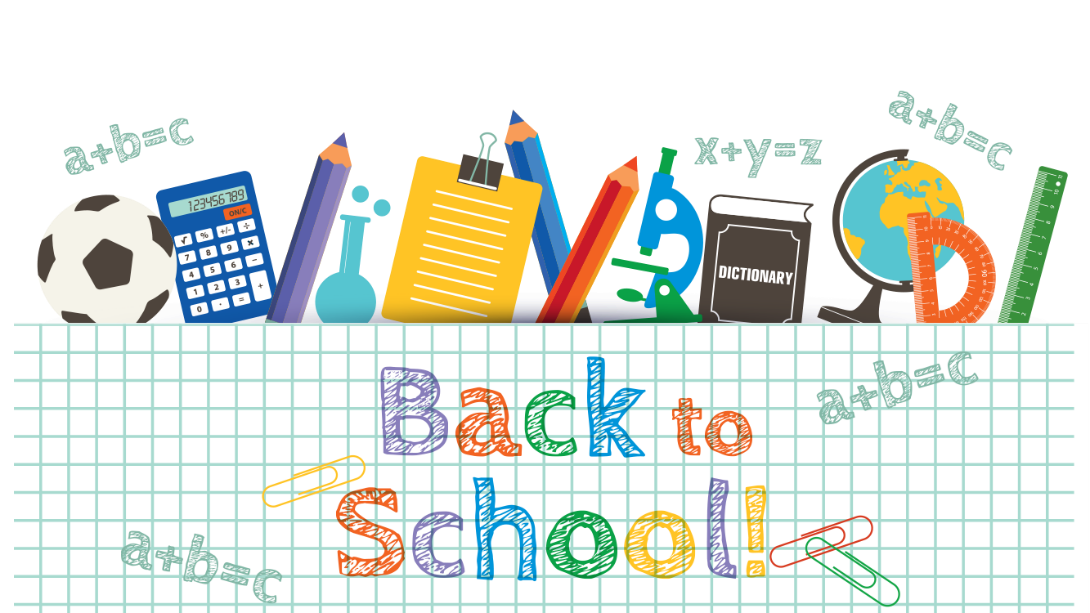 7
113學年大業國小親師座談會
2024年9月11日
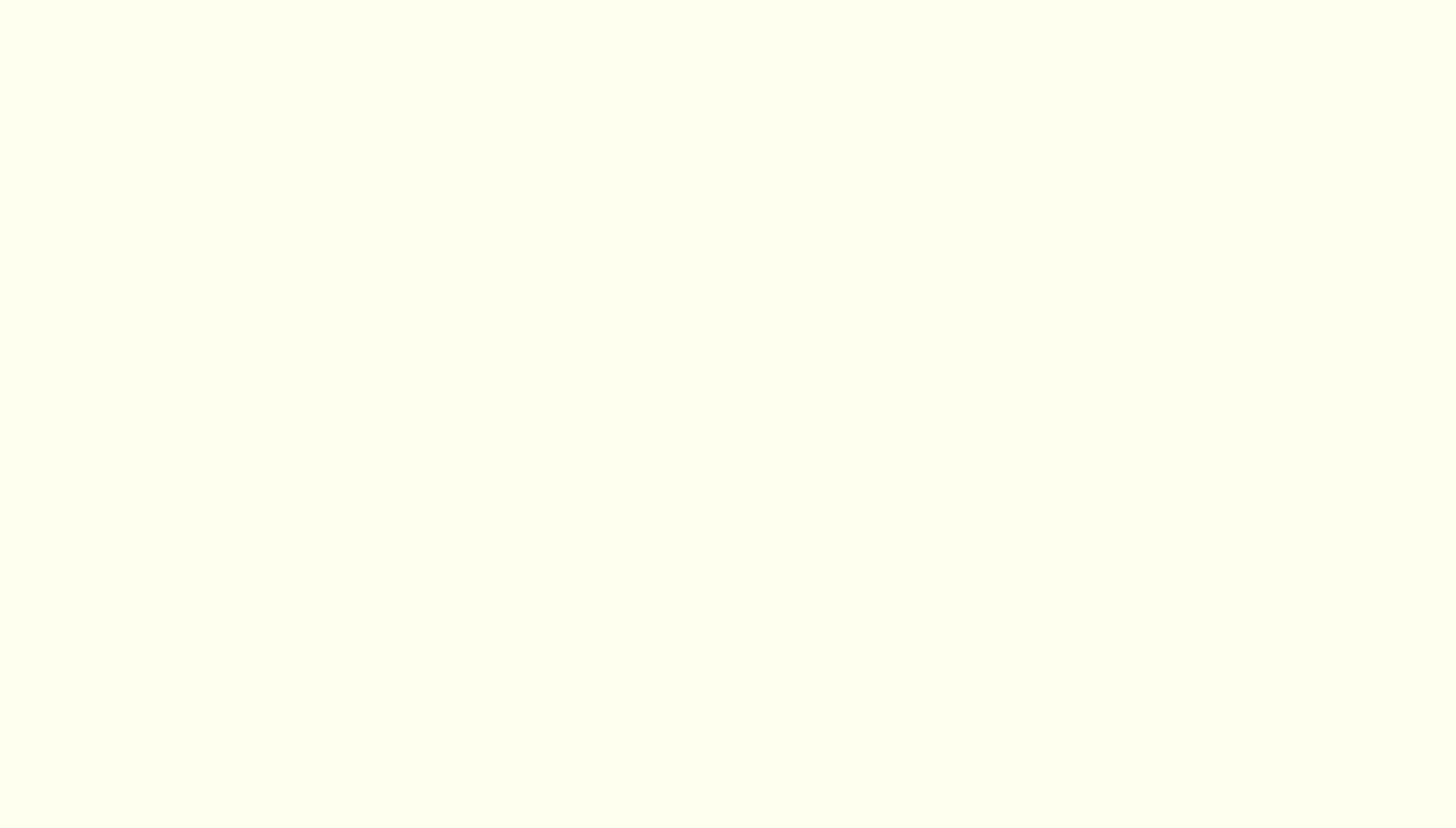 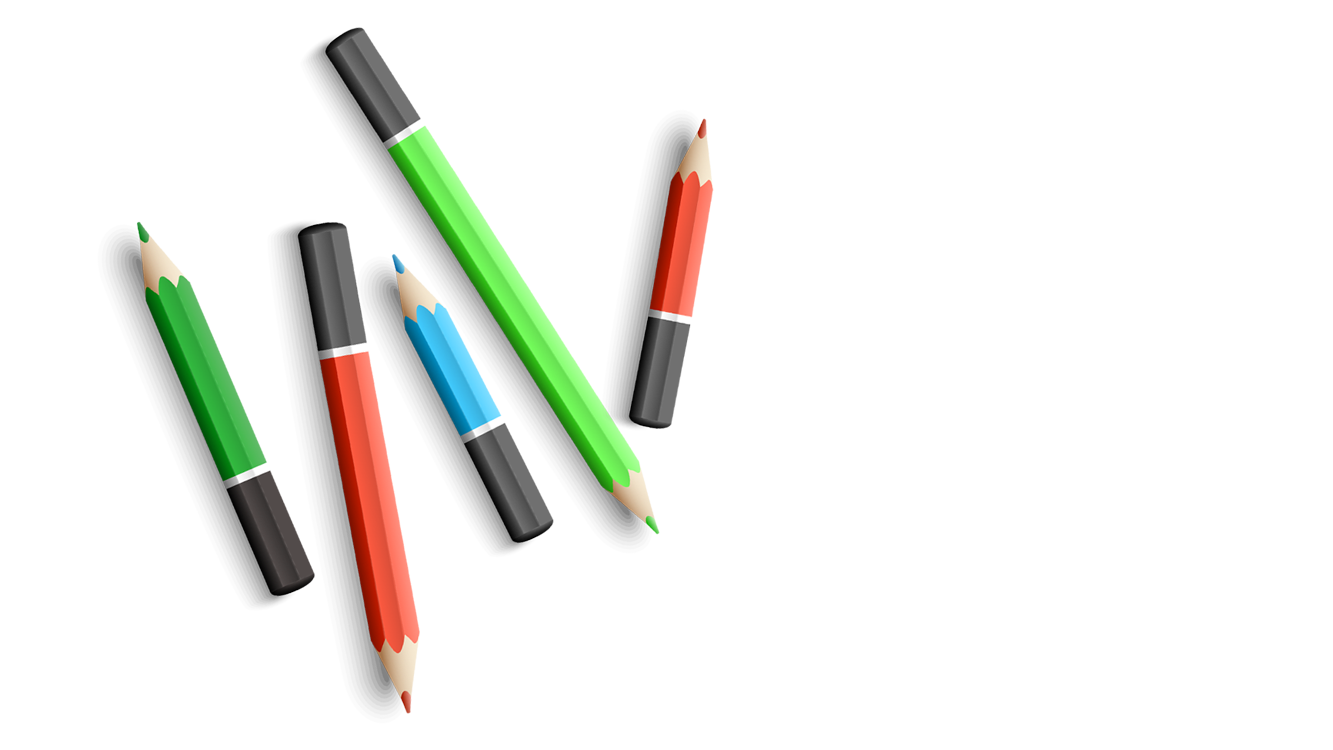 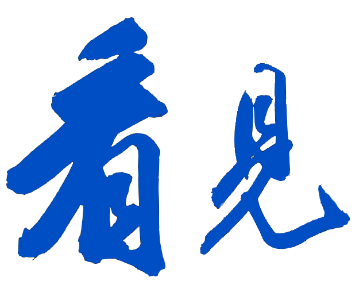 防疫須知
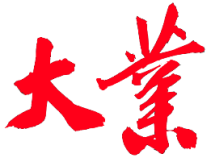 幫孩子出門前量體溫，發燒不上學，就醫診斷結果請通知導師。
退燒後滿24小時後再返校，若仍有呼吸道症狀需配戴口罩，並請幫孩子準備備用替換口罩。
配合各項傳染病規定天數在家休養-流感或新型流感-請在家隔離自主健康管理3-5天，腸病毒-無論低中高年級患病者至少7天。
目前腸病毒停課規定：低年級(含課照班)1週內同1班若有2名疑似或確診病例，該班必須全班停課7天。
桃園市大業國民小學
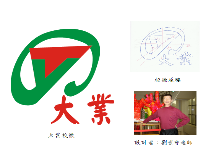 健康快樂 新大業   多元學習 創卓越
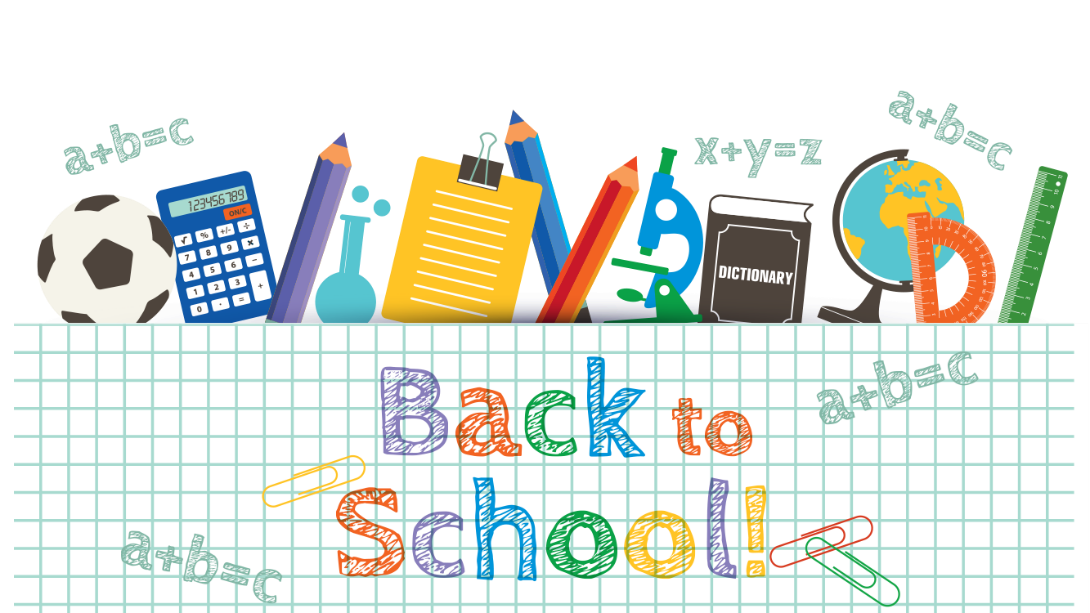 8
113學年大業國小親師座談會
2024年9月11日
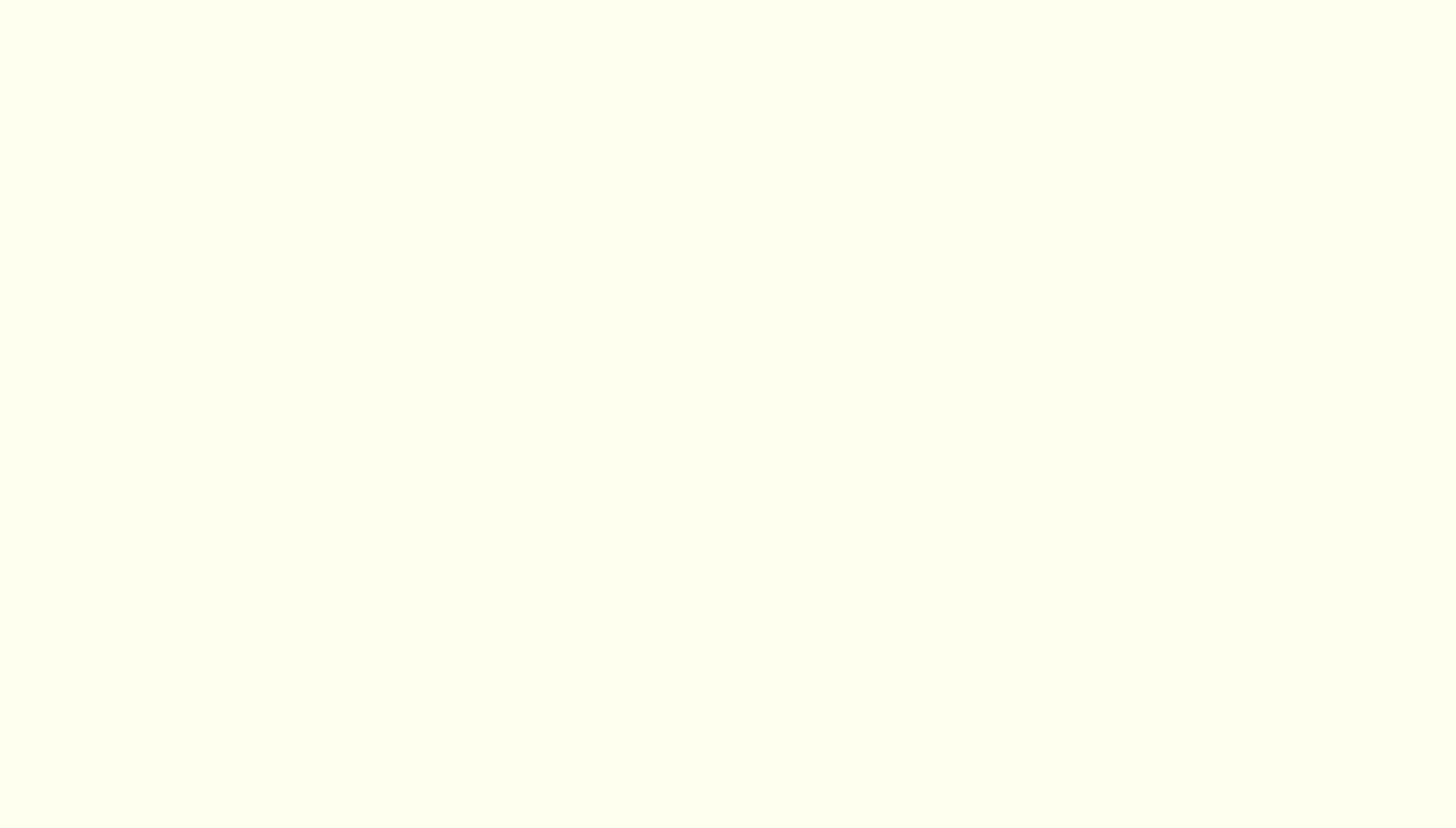 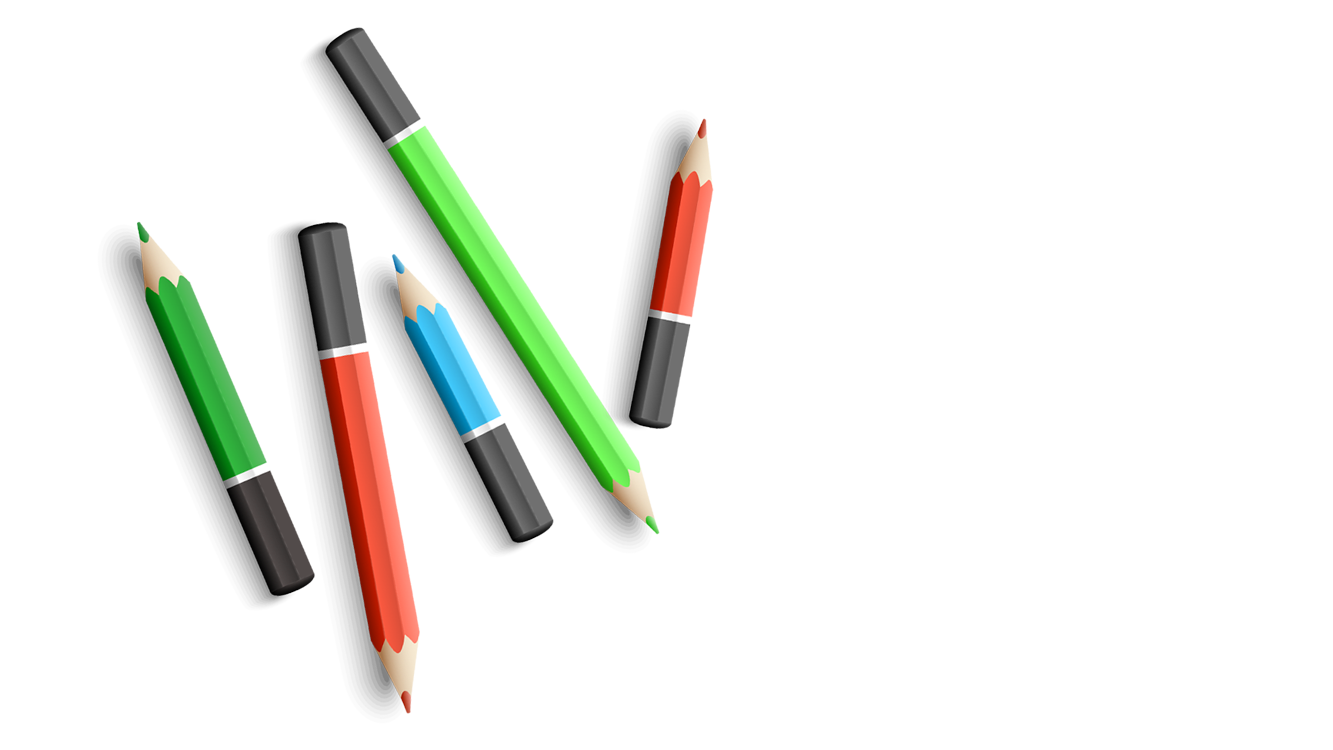 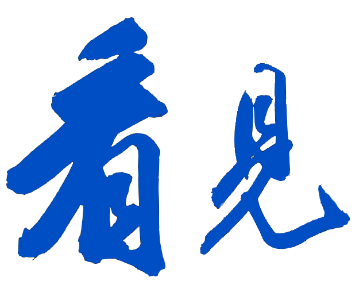 書包減重宣導
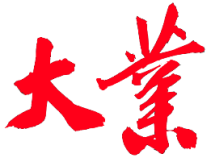 書包重量不超過體重8分之1。
善用學校置物櫃。
每天整理書包。
安親才藝袋提早放到安親班，不帶來學校。
勿選用過重的書包材質。
每學期書包抽測。
桃園市大業國民小學
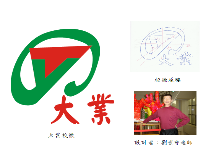 健康快樂 新大業   多元學習 創卓越
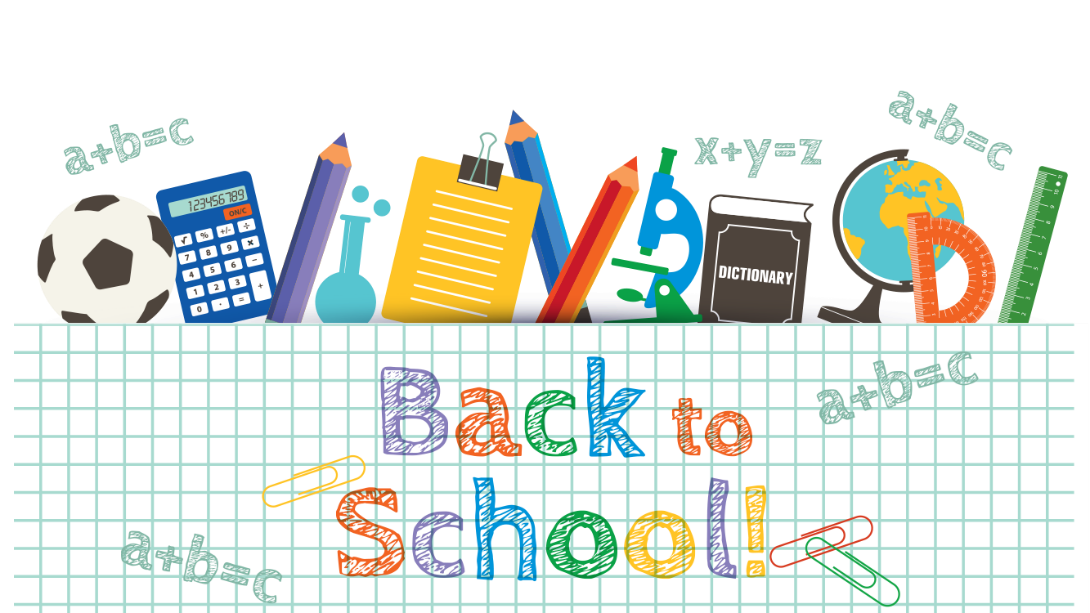 9
113學年大業國小親師座談會
2024年9月11日
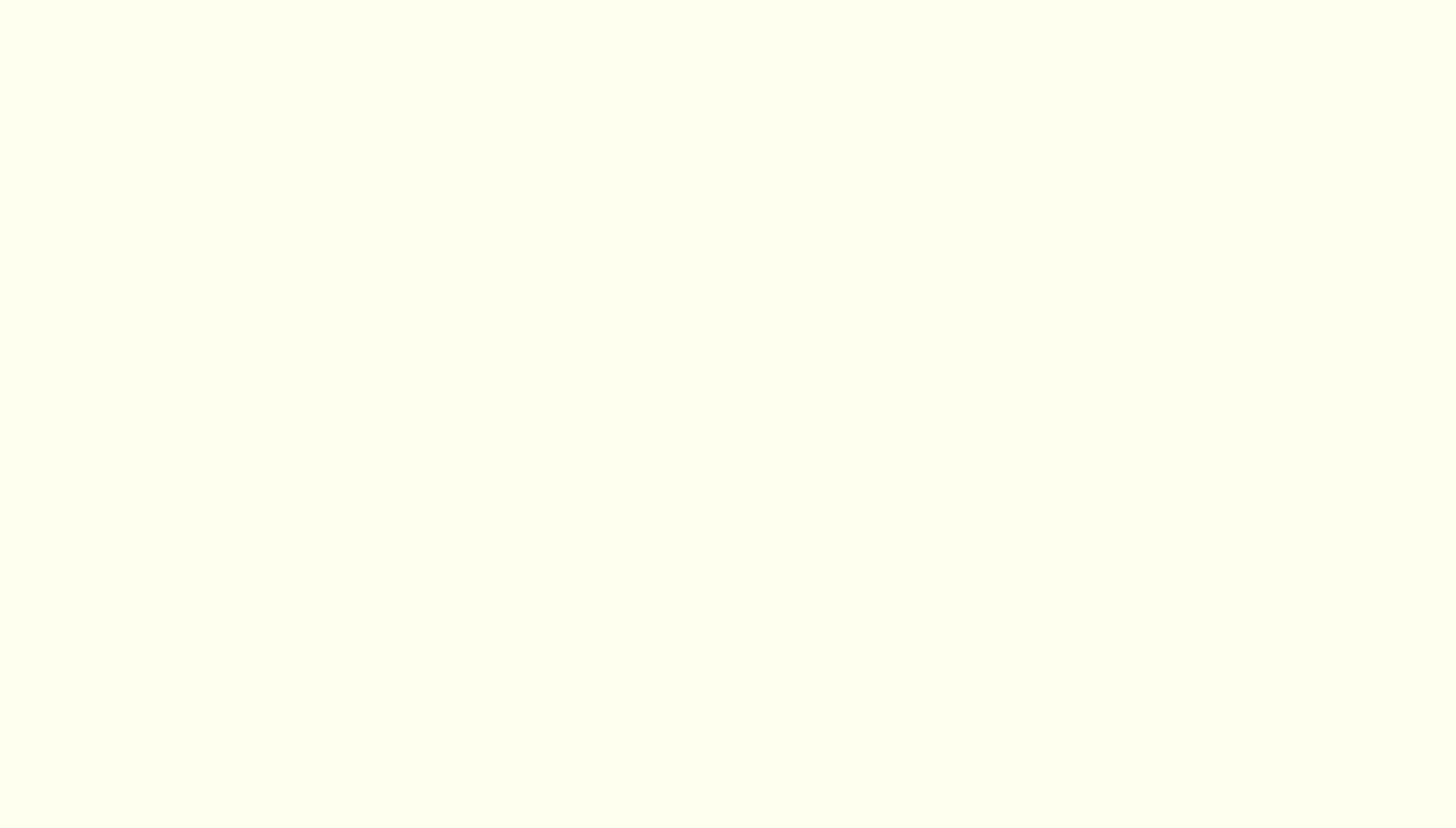 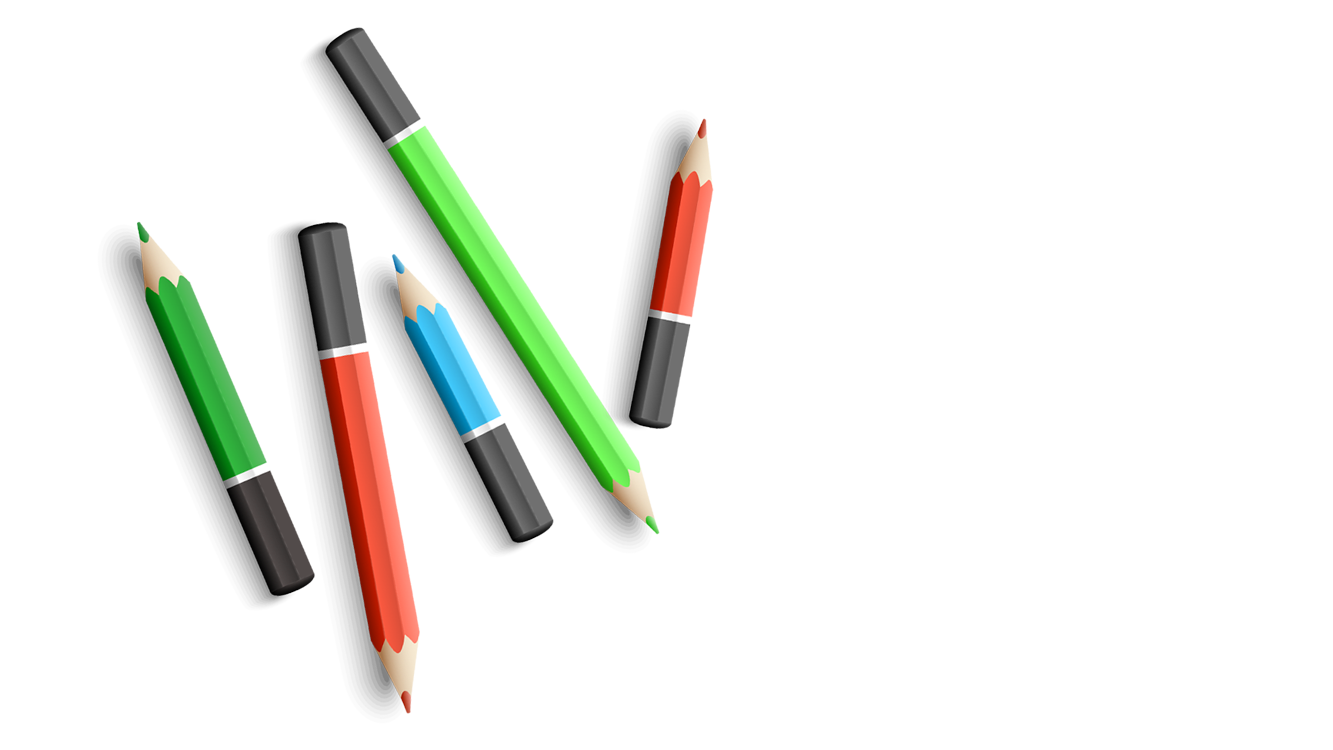 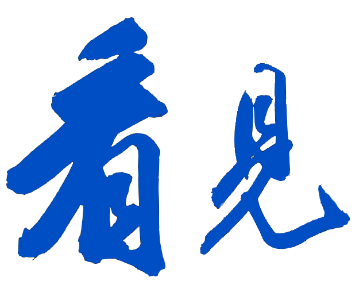 健康促進宣導
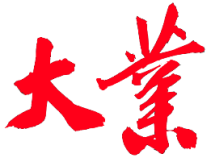 書包重量不超過體重8分之1。
善用學校置物櫃。
每天整理書包。
安親才藝袋提早放到安親班，不帶來學校。
勿選用過重的書包材質。
每學期書包抽測。
桃園市大業國民小學
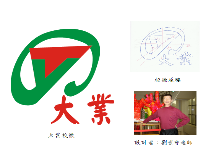 健康快樂 新大業   多元學習 創卓越
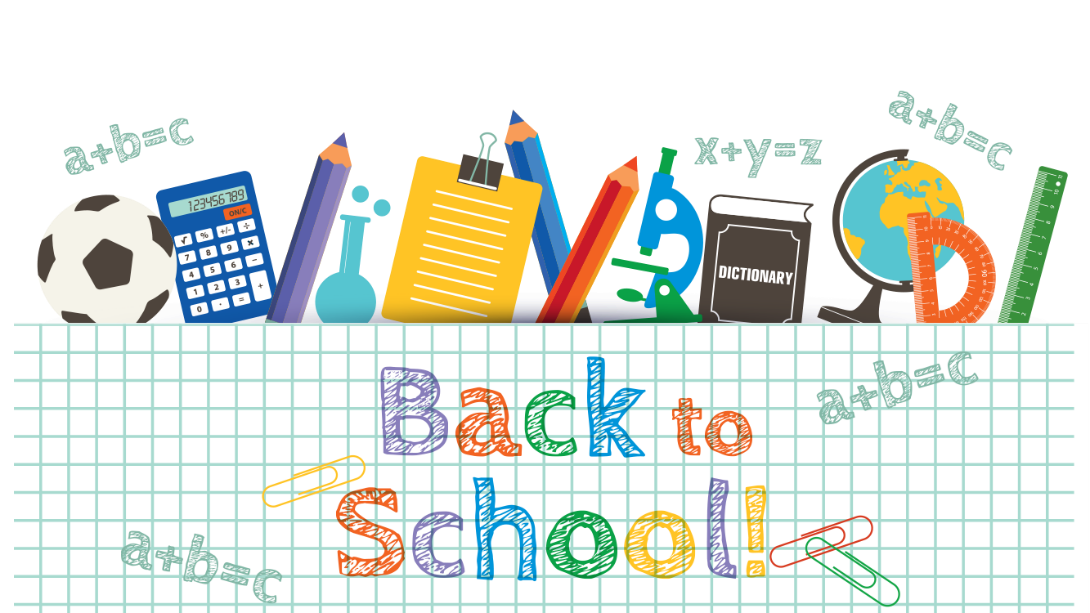 10
113學年大業國小親師座談會
2024年9月11日
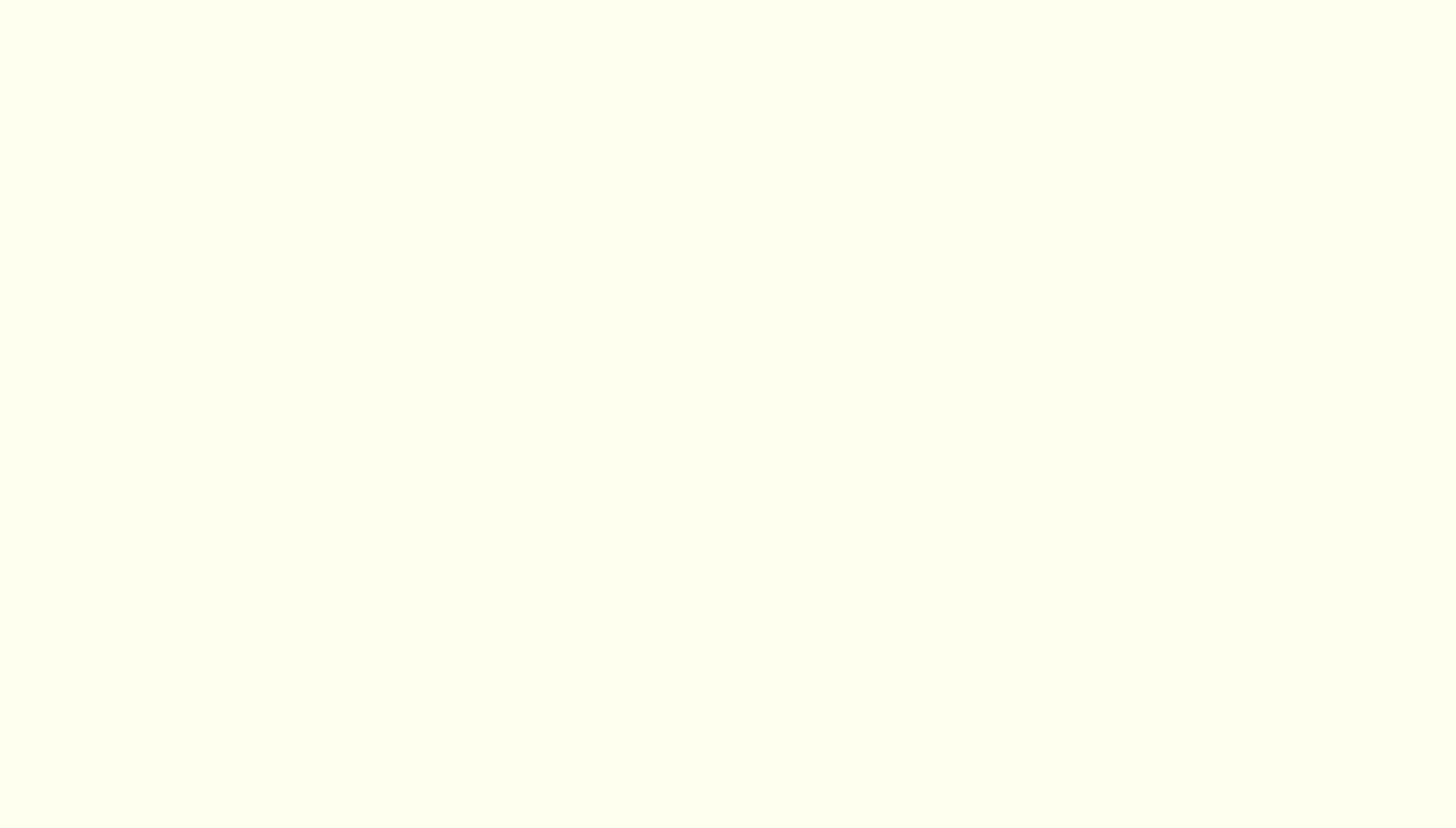 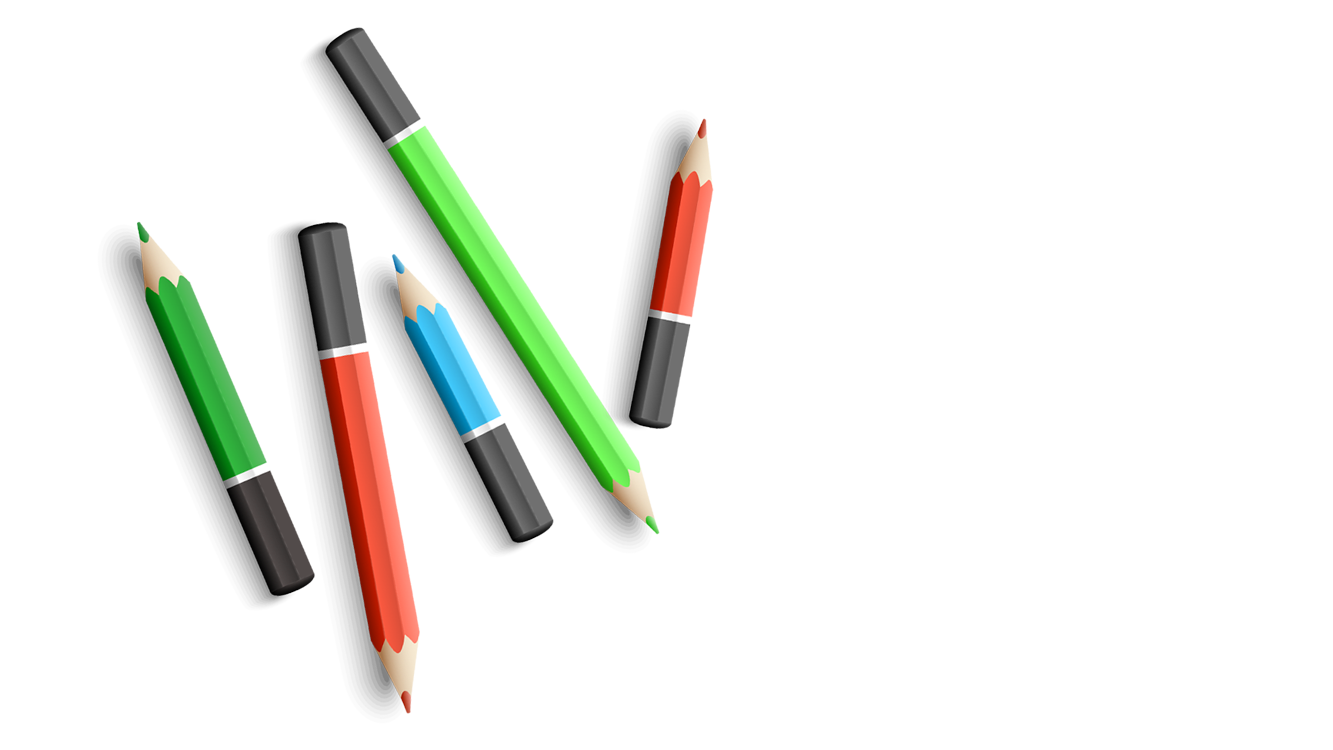 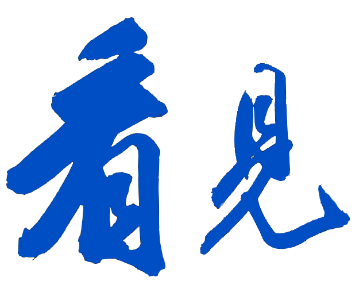 反毒宣導~認識新興毒品
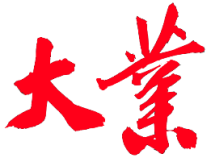 新興毒品並不是指某個特定的毒品，而是近年來新起之濫用藥物的統稱。
臺灣近年來常見：搖頭丸、搖腳丸、FM2、GHB、笑氣、K他命、喵喵、類大麻等毒品。
容易出現的場所:酒吧、KTV、舞廳、網咖、私人聚會(Home Party)等地販售助興。
桃園市大業國民小學
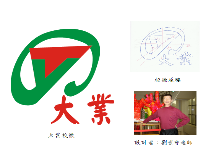 健康快樂 新大業   多元學習 創卓越
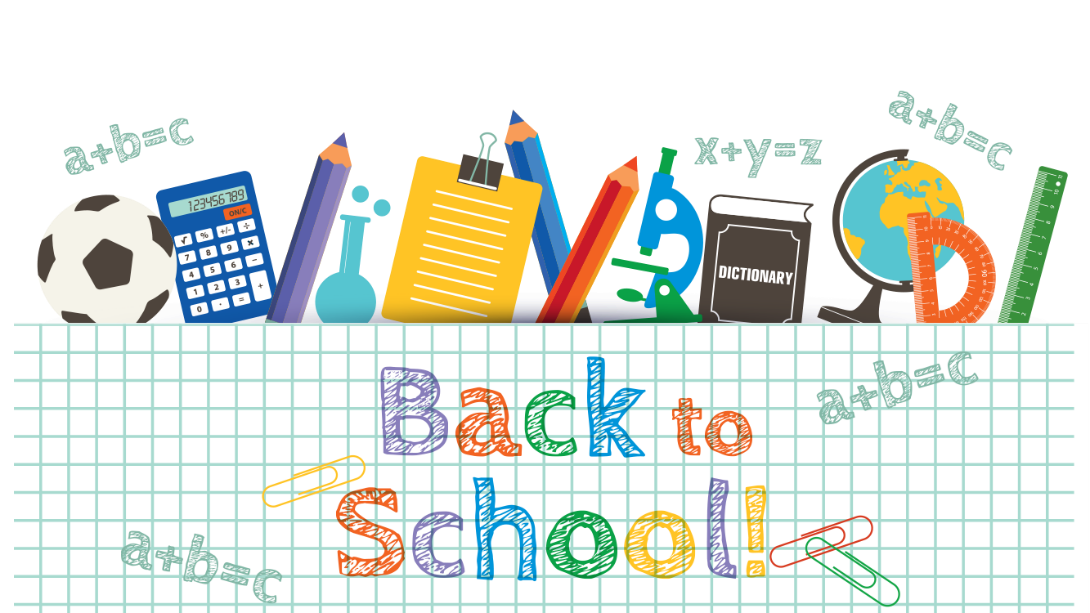 11
113學年大業國小親師座談會
2024年9月11日
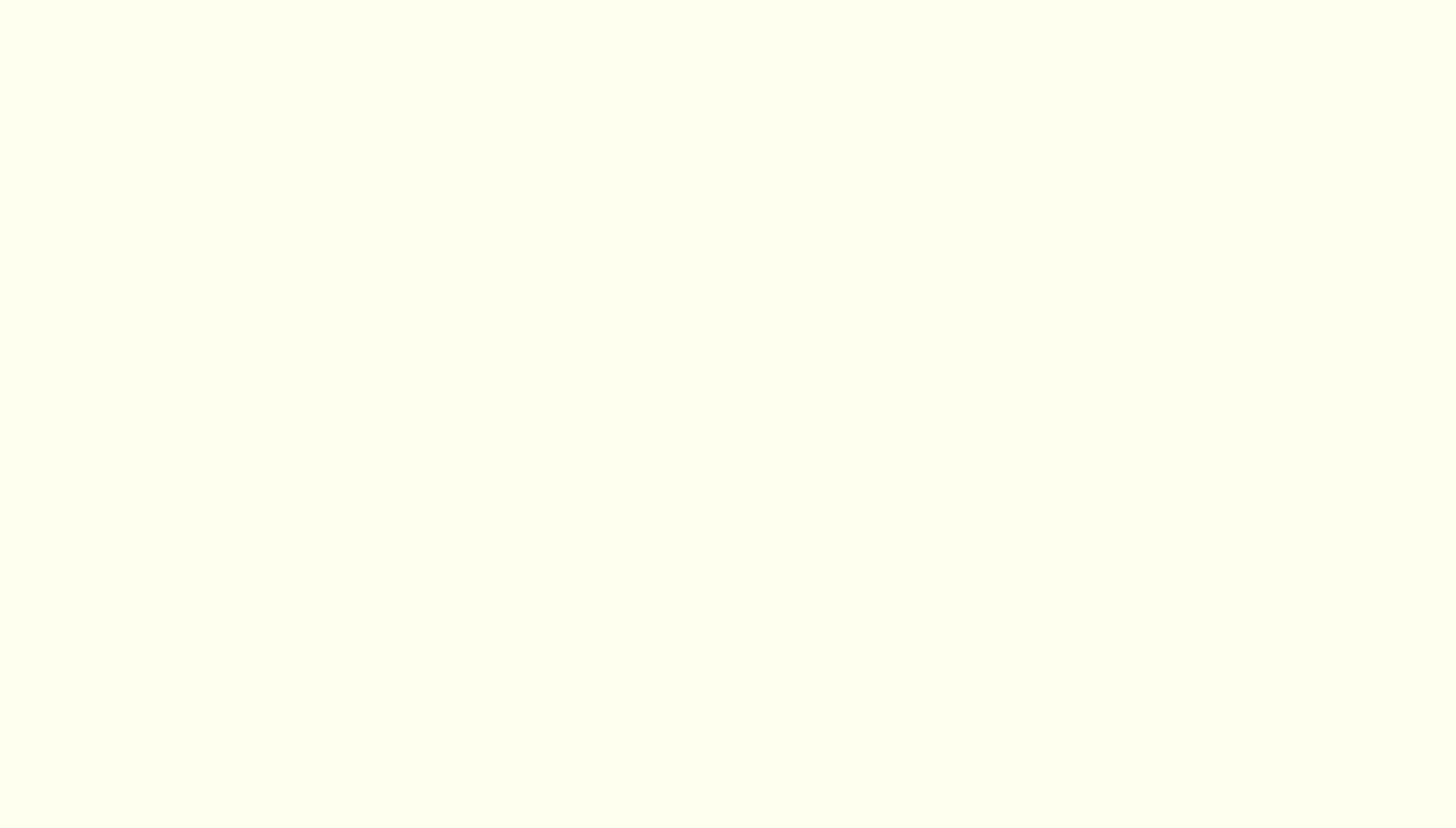 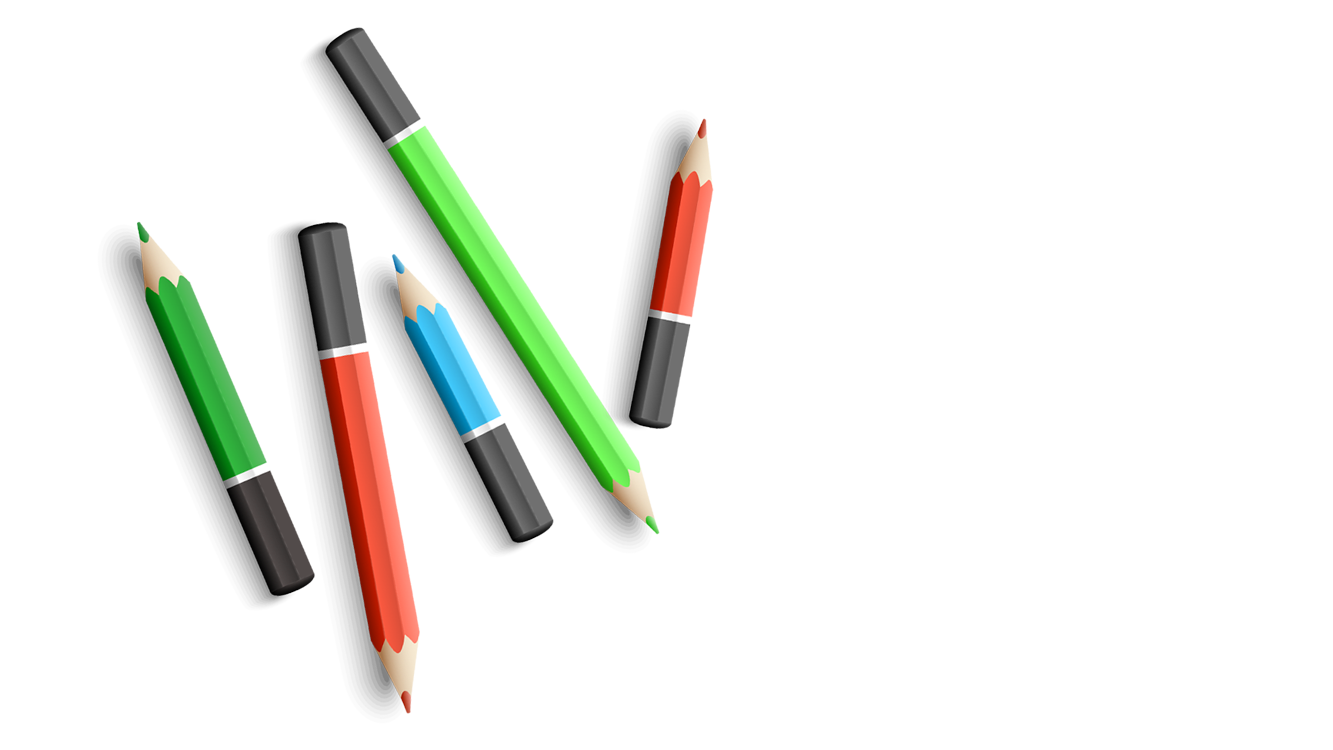 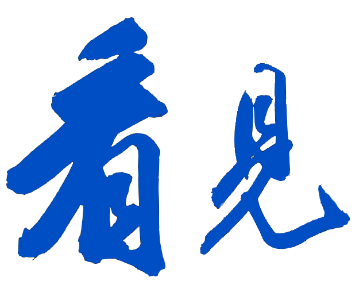 反毒宣導~新興毒品與毒品偽裝
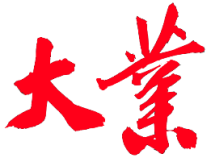 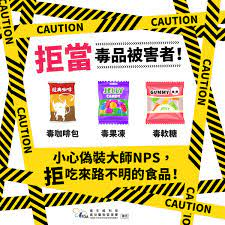 桃園市大業國民小學
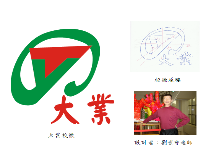 健康快樂 新大業   多元學習 創卓越
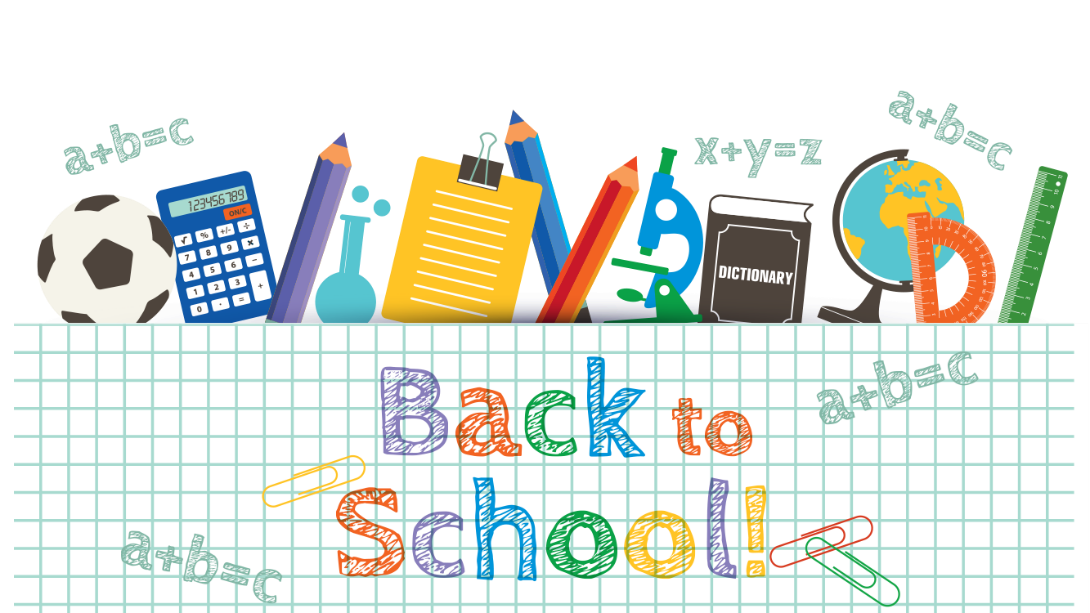 12
113學年大業國小親師座談會
2024年9月11日
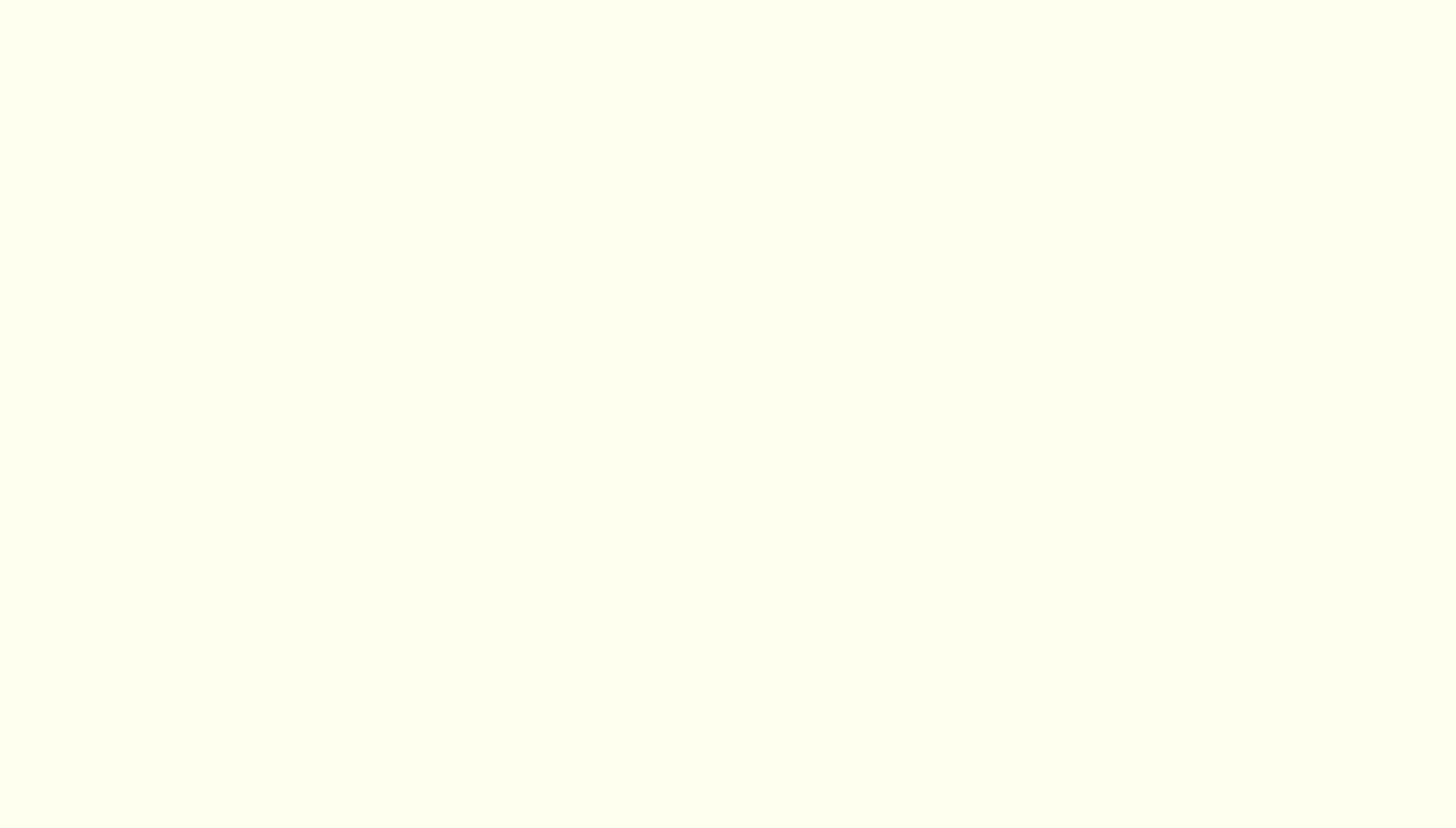 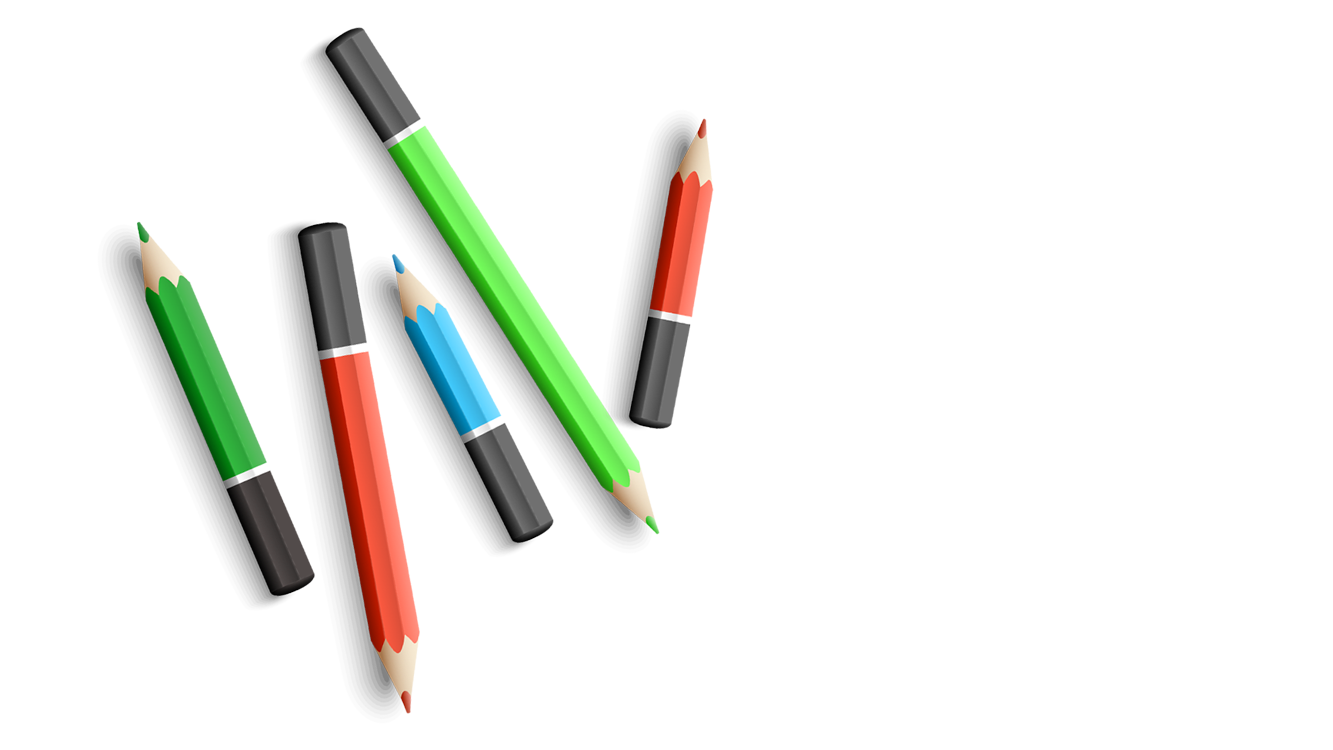 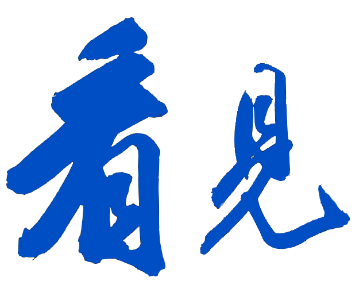 反毒宣導~珍惜生命，拒絕毒品誘惑。
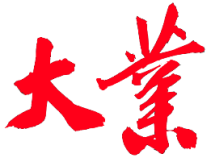 桃園市大業國民小學
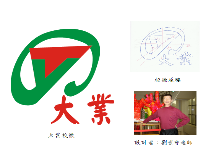 健康快樂 新大業   多元學習 創卓越
不隨意接受已開封的飲料。
不隨意食用來路不明的食物。
不常是標榜神奇效果的藥品。
提高警覺，自己隨身飲料，應保持在視線範圍內。
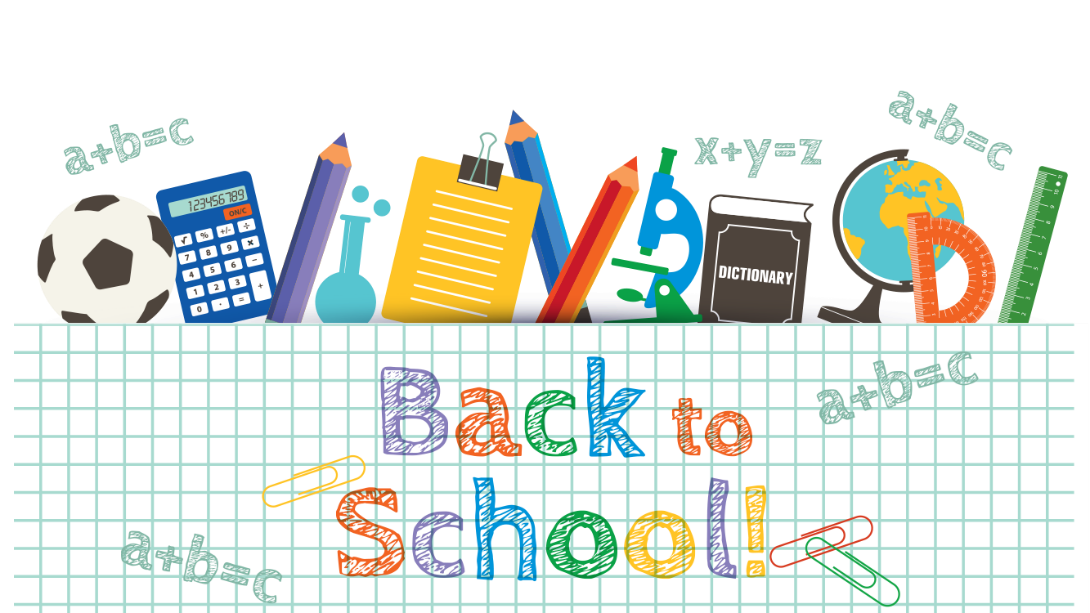 13
113學年大業國小親師座談會
2024年9月11日